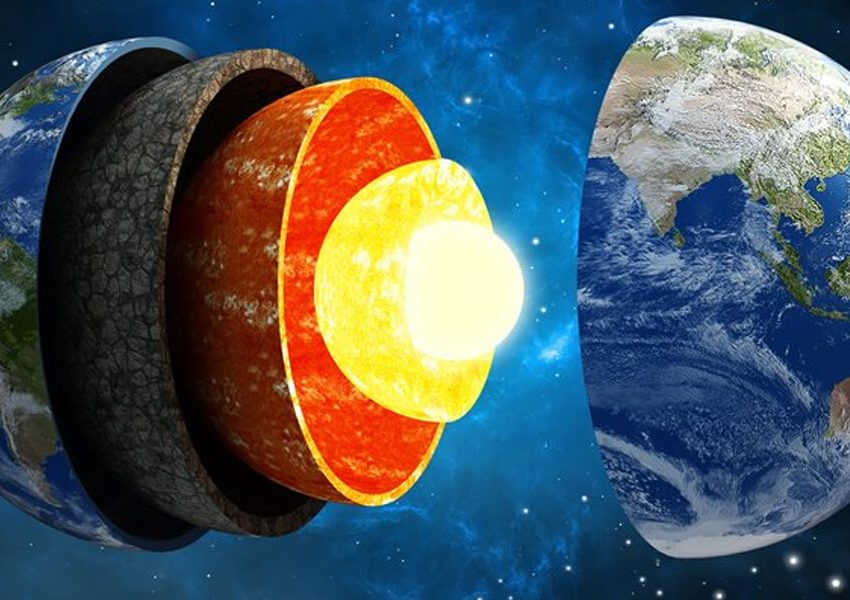 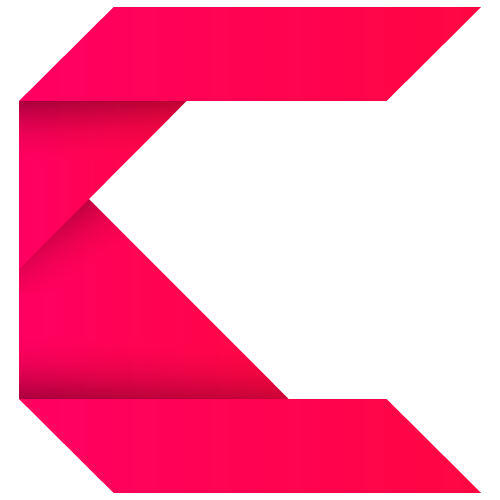 الدراسات الاجتماعية والمواطنة
الصف الثاني المتوسط
الفصل الدراسي الأول
الوحدة الثالثة
أغلفة كوكب الأرض
التعرف على معلومات مقدمة
التعرف على جوانب الغلاف الصخري
التعرف على عوامل تشكيل سطح الأرض
التعرف على الغلاف الحيوي وأقاليمه
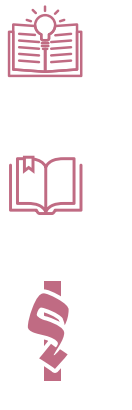 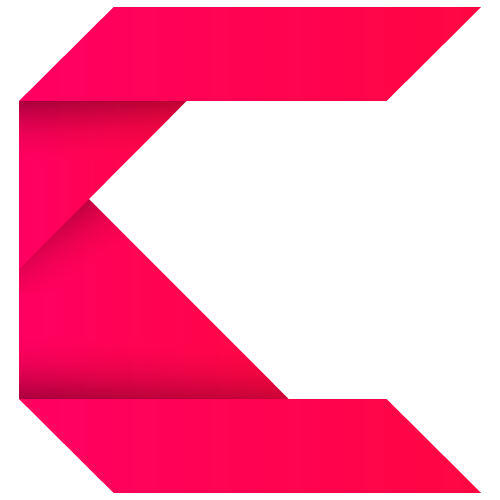 أ. لُجين عبد الرحمن الحارثي
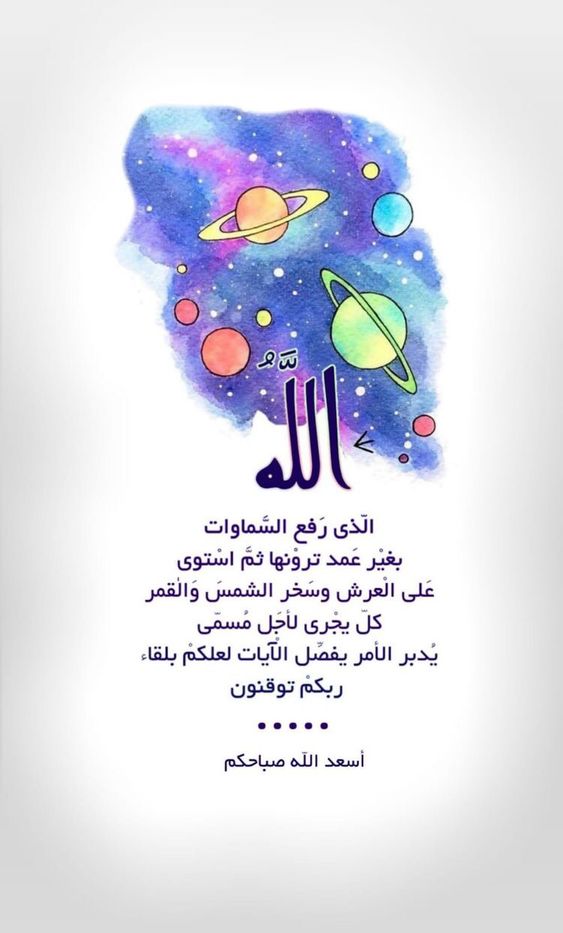 زاجل اليوم...
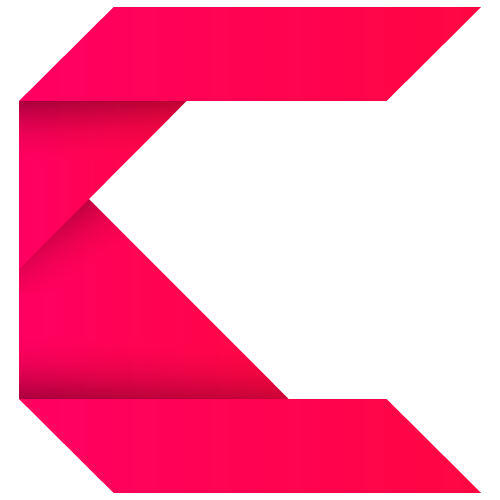 دستور الصف
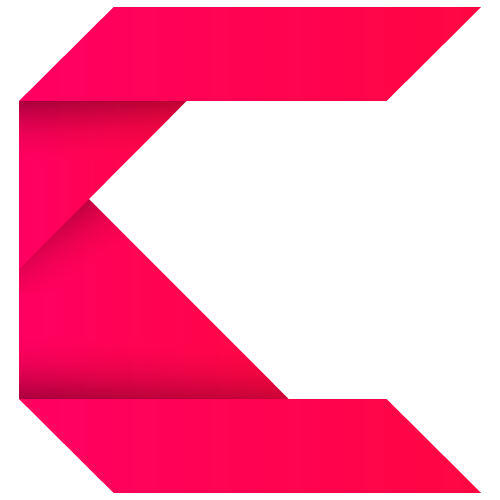 ابتسمي دائمًا 
تكلمي بهدوء.
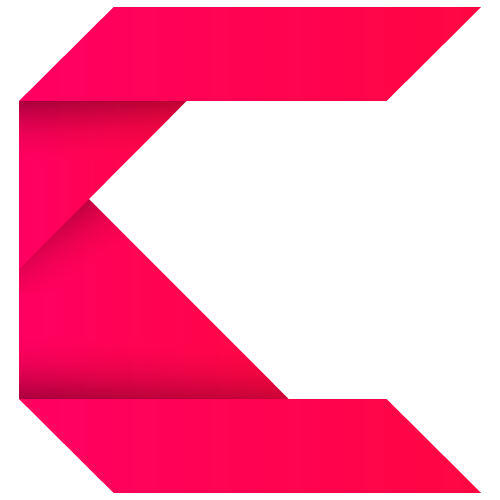 أ. لُجين عبد الرحمن الحارثي
"القوانين"
أحب لأخيك ما تحب لنفسك.
قولي لو سمحتِ وشكرًا!
عبري عن مشاعرك بأدب ووضوح.
لا تستسلمي!
لتكن
 أحلامكِ كبيرة!
كن مسؤولًا.
تذكّري أنكِ مميزة!
العفو عند المقدرة.
دستور الصف
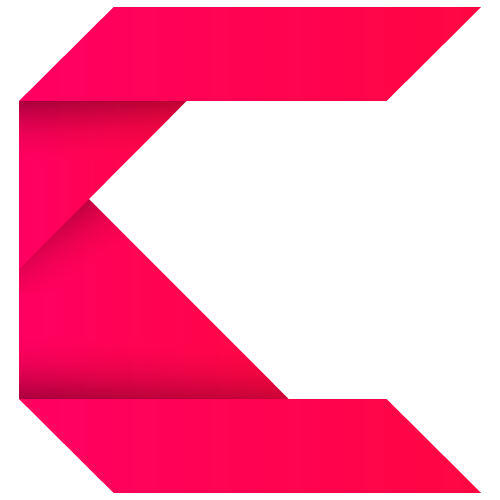 ابتسم دائمًا 
تكلم بهدوء.
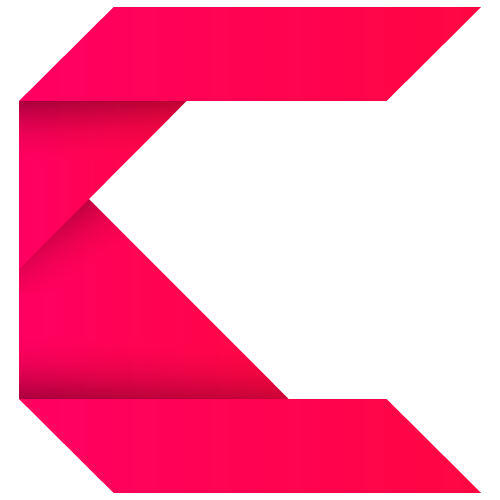 أ. لُجين عبد الرحمن الحارثي
"القوانين"
أحب لأخيك ما تحب لنفسك.
قل لو سمحت وشكرًا!
عبر عن مشاعرك بأدب ووضوح.
لا تستسلم!
لتكن
 أحلامك كبيرة!
كن مسؤولًا.
تذكّر أنك مميز!
العفو عند المقدرة.
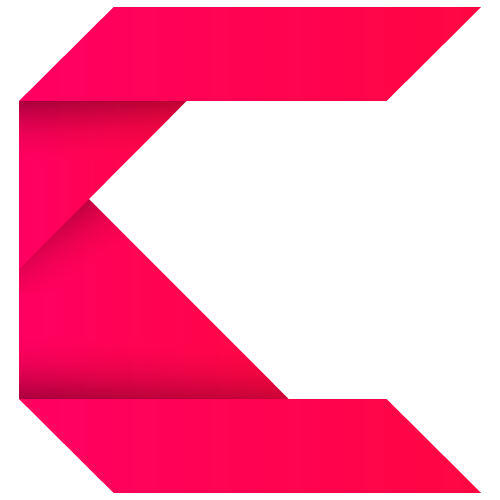 مراجعة الدرس السابق
نقطة في الدرس تحدثتِ عنها خارج المدرسة.
عن ماذا تحدثنا؟
ما كان موضوعه؟
معلومة مازلت منبهرة منها.
أذكري سؤالًا مهمًا.
اختاري صديقة وأجيبي عن سؤالها.
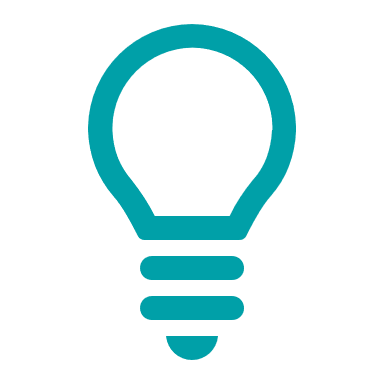 معلومة استفدت منها.
معلومة أردت الاستفسار عنها.
لخصي الدرس في نقاط.
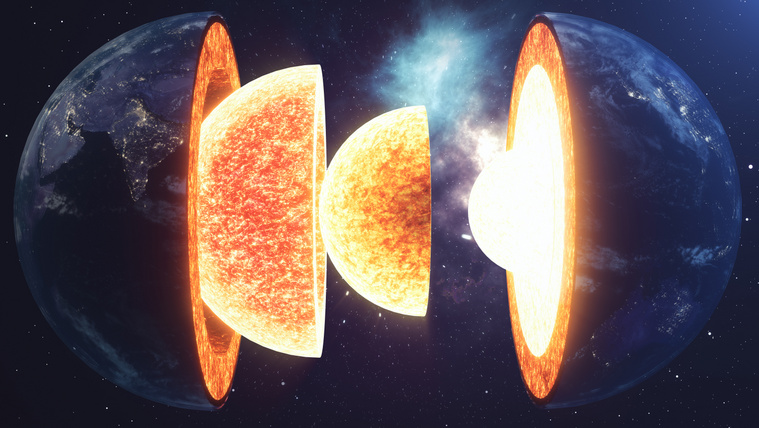 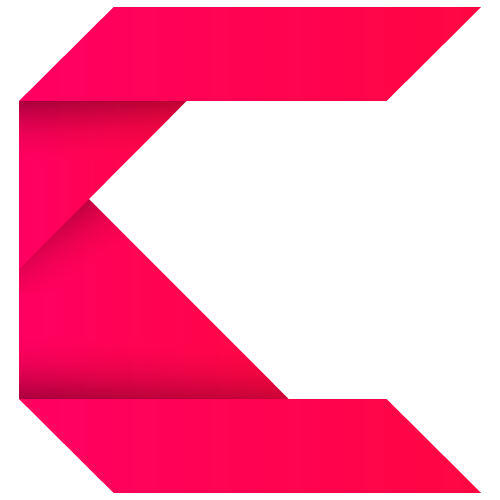 تهيئة
[Speaker Notes: Click on a numbered square to make the square disappear.
Click on the image to reveal it. All the squares will disappear.]
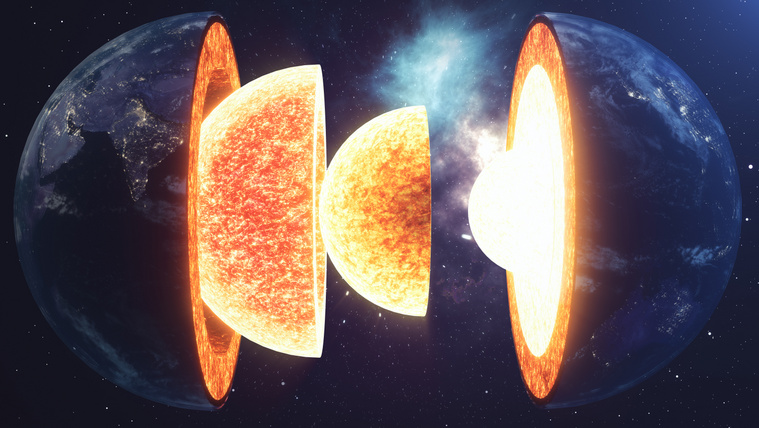 الدرس الحادي عشر
الغلاف الصخري
طبقات الأرض
مقدمة
صخور القشرة الأرضية
التقويم
الغلاف الصخري
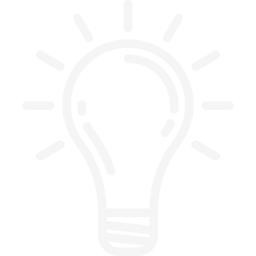 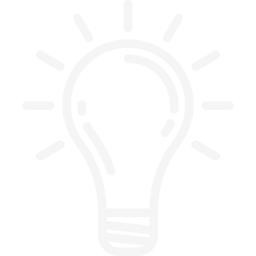 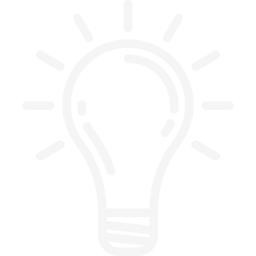 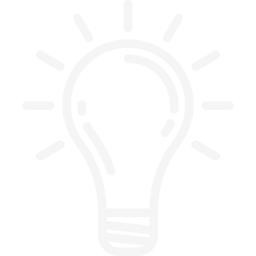 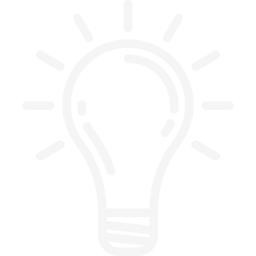 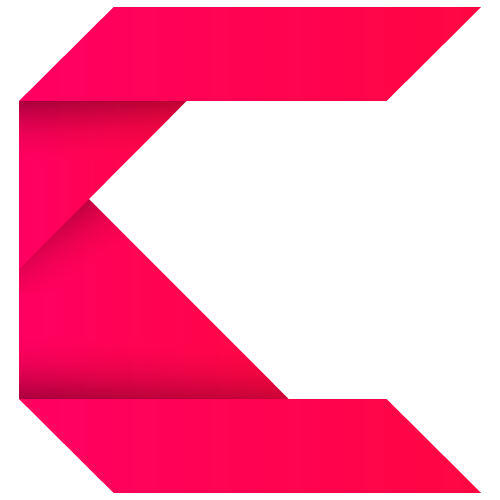 الدرس الحادي عشر
الغلاف الصخري
أهداف الدرس:
أن تتعرف الطالبة على ...
طبقات الأرض
مقدمة
صخور القشرة الأرضية
التقويم
الغلاف الصخري
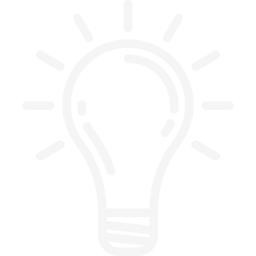 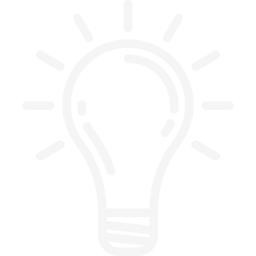 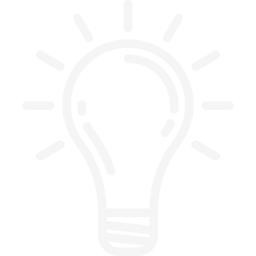 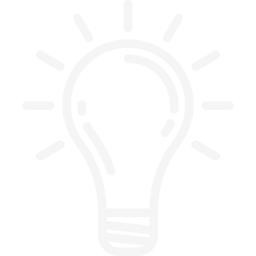 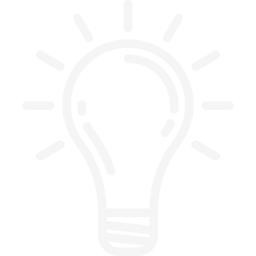 أن تتعرف الطالبة على ...
أن تتعرف الطالبة على ...
أن تتعرف الطالبة على ...
أن تتعرف الطالبة على ...
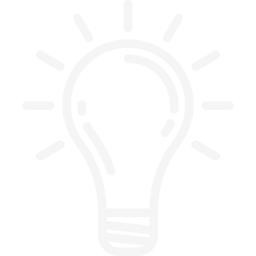 استراتيجية:  التعلم الذاتي 
الزمن: 3 دقائق
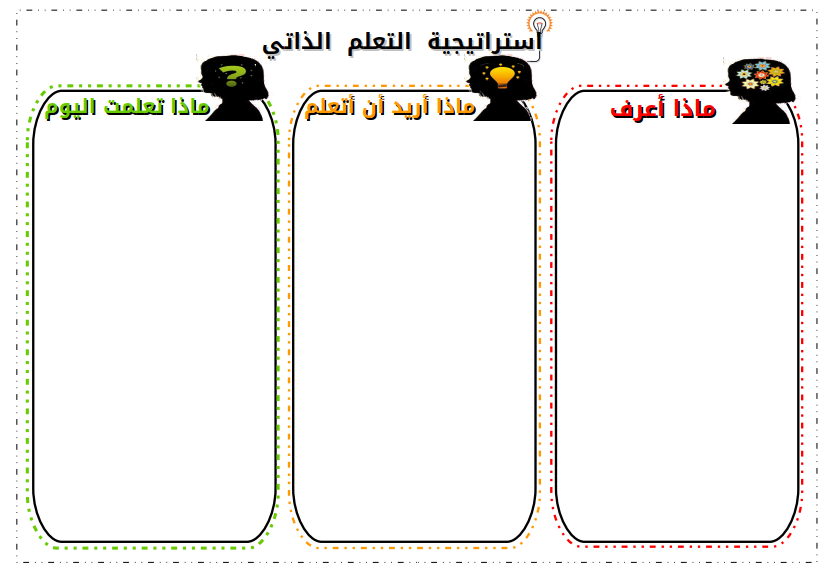 طبقات الأرض
مقدمة
صخور القشرة الأرضية
التقويم
الغلاف الصخري
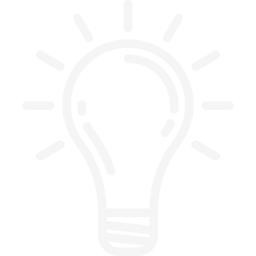 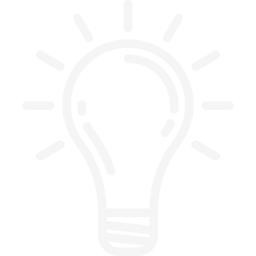 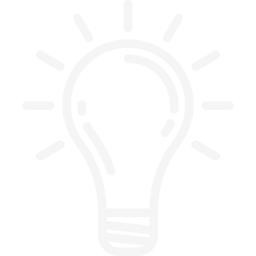 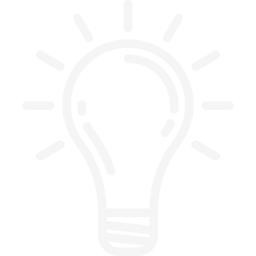 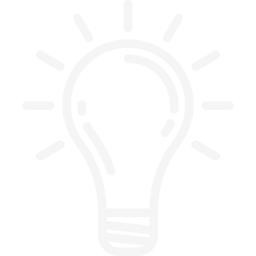 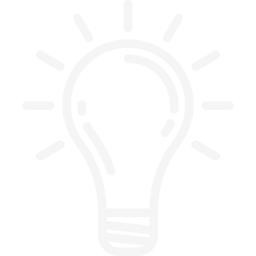 استراتيجية:  العصف الذهني
الزمن: دقيقة واحدة
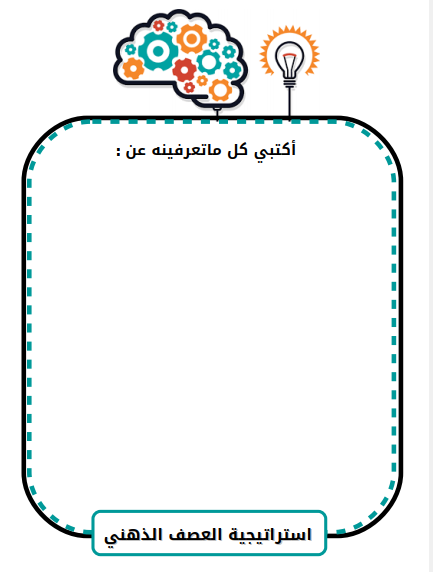 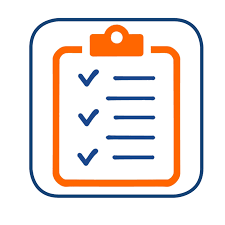 الخطوات:
طبقات الأرض
مقدمة
صخور القشرة الأرضية
التقويم
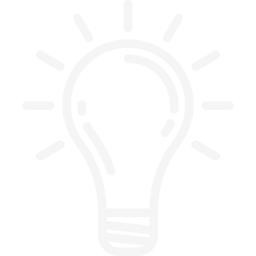 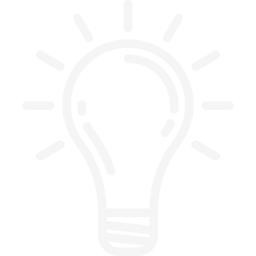 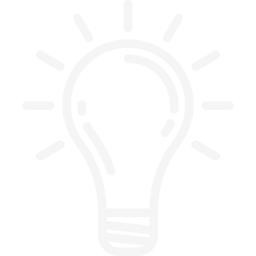 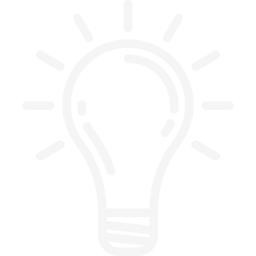 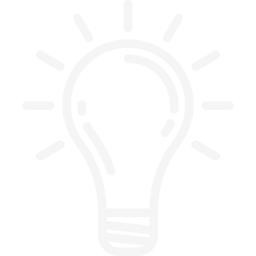 الغلاف الصخري
في دقيقة واحدة، اكتبي ما تعرفينه عن الغلاف الصخري.
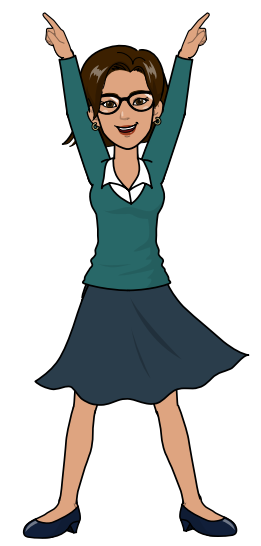 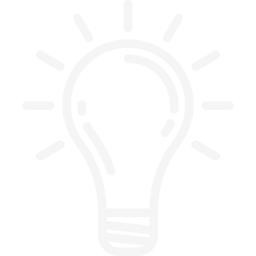 استراتيجية:  العصف الذهني
الزمن: دقيقة واحدة
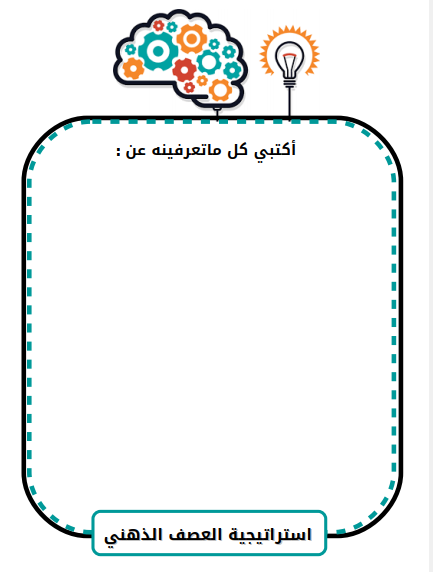 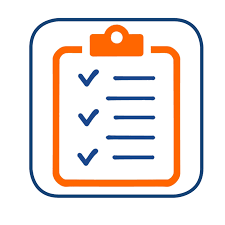 الخطوات:
طبقات الأرض
مقدمة
صخور القشرة الأرضية
التقويم
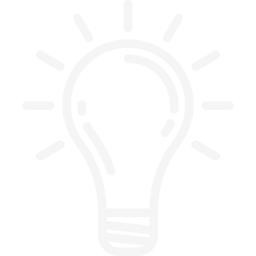 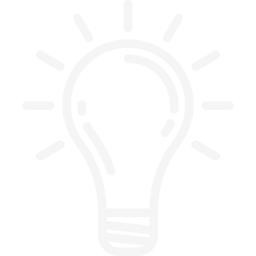 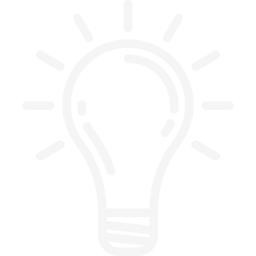 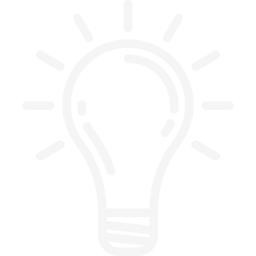 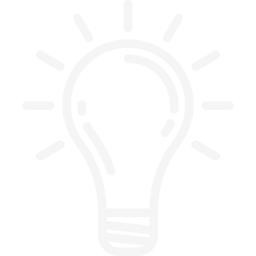 الغلاف الصخري
في دقيقة واحدة، اكتب ما تعرفه عن الغلاف الصخري.
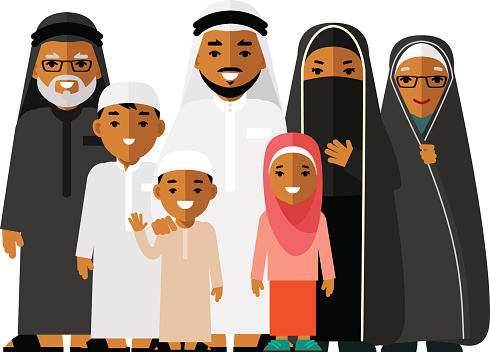 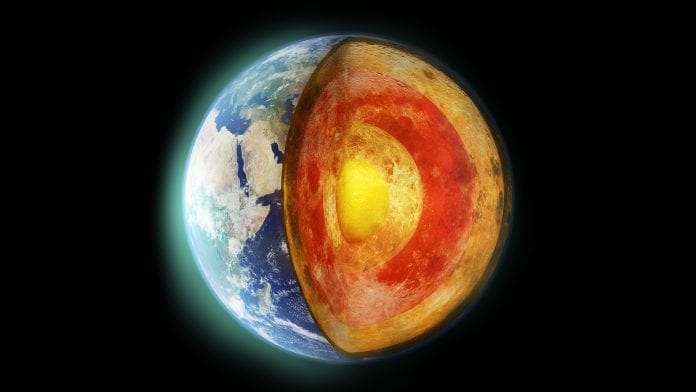 الغلاف الصخري هو:
طبقات الأرض
مقدمة
صخور القشرة الأرضية
التقويم
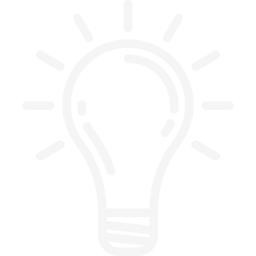 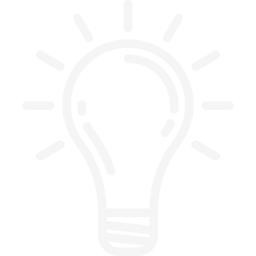 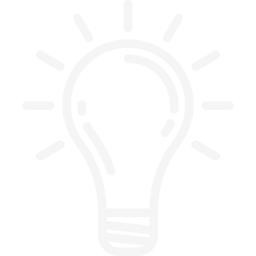 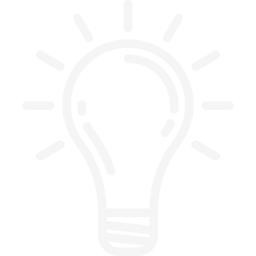 الغلاف الصخري
القشرة الأرضية الصلبة التي تكون القارات، وقيعان البحار والمحيطات، ويتكون من عدة طبقات بعضها فوق بعض، وتختلف من حيث الكثافة، والشكل، ودرجة الحرارة، والسمك، والعناصر.
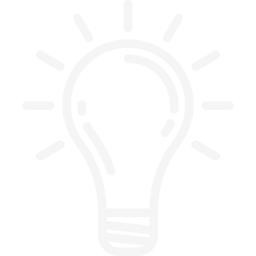 تفكير ونقاش جماعي
الزمن: -
يتراوح سمك 
القشرة الأرضية
 ما بين ۱۰ کم
 و60 كم.
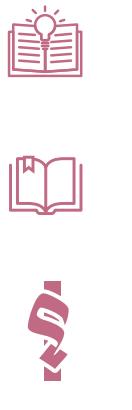 ما السبب؟
ما سمك القشرة الأرضية؟
لماذا؟
ناقش.
فكر!
؟!
طبقات الأرض
مقدمة
صخور القشرة الأرضية
التقويم
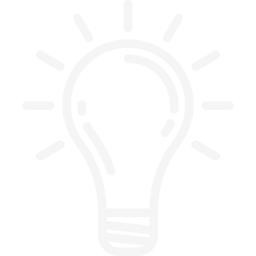 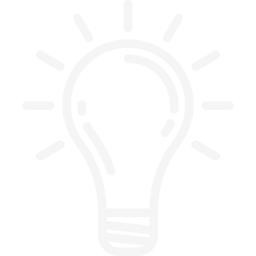 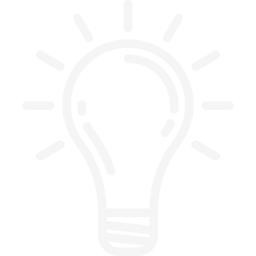 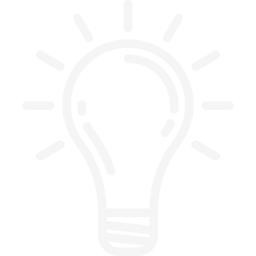 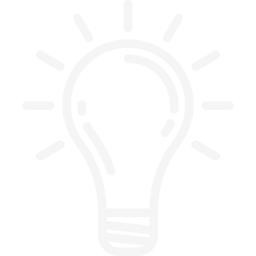 ماذا برأيك؟
الغلاف الصخري
أبدي رأيك.
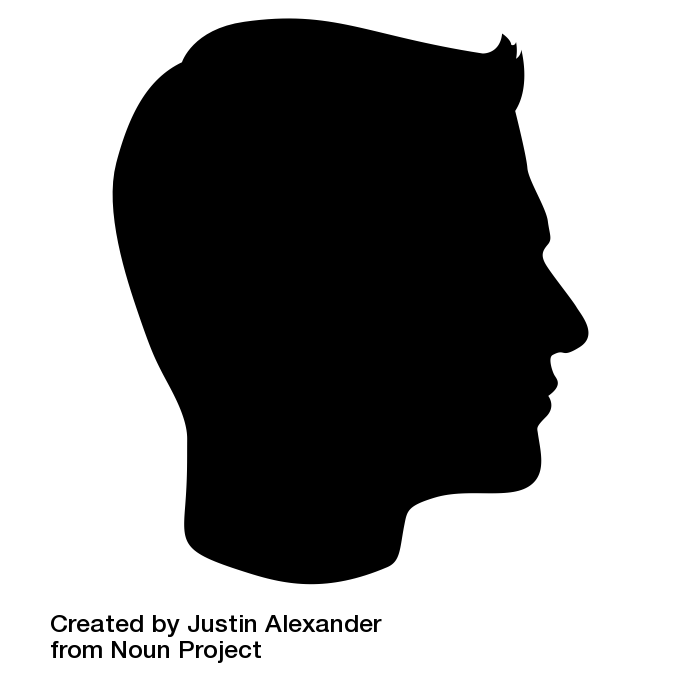 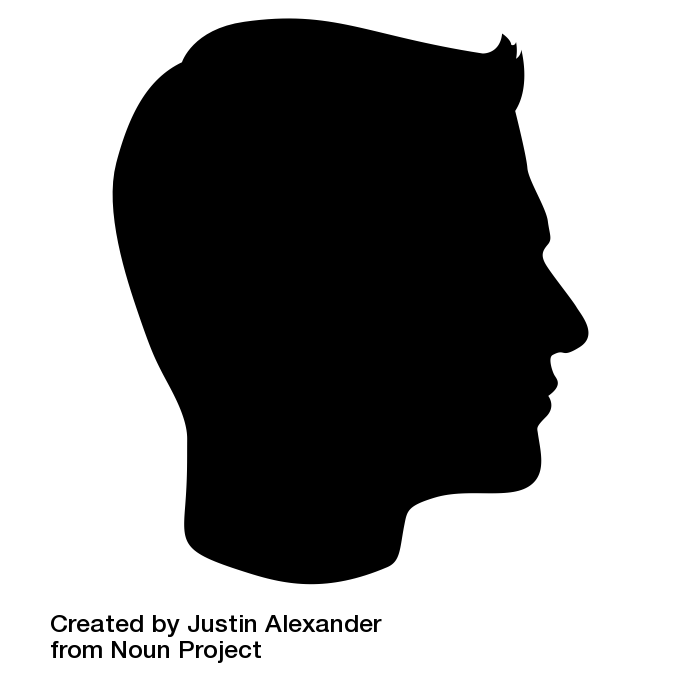 ما وجهة
 نظرك؟
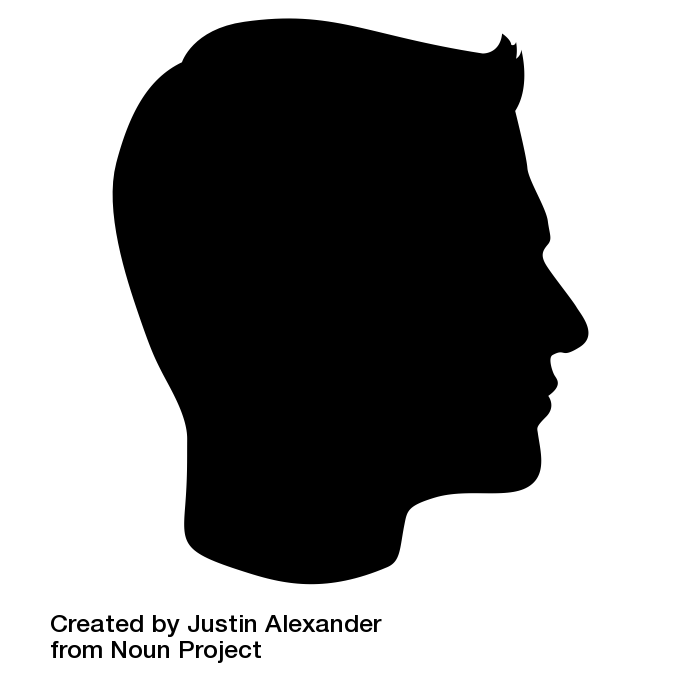 ؟!
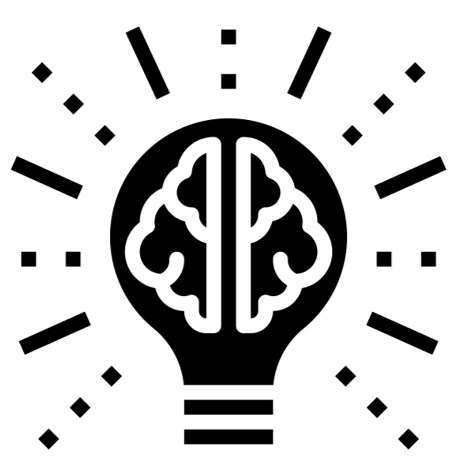 لنشاهد مقطعًا هادفًا
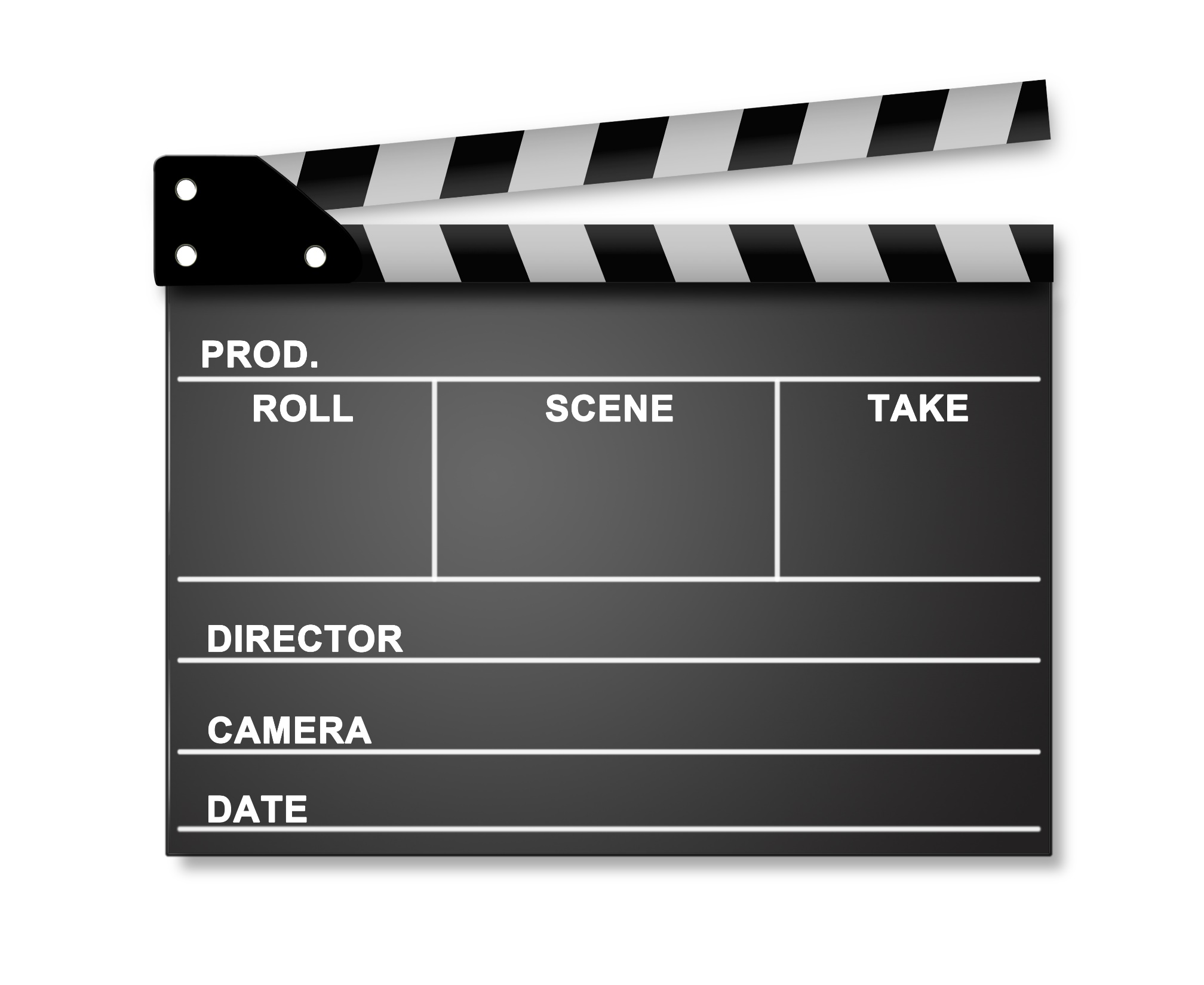 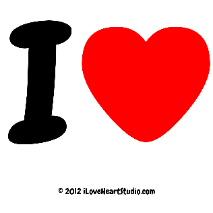 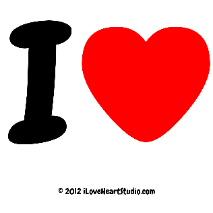 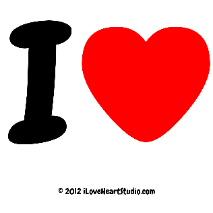 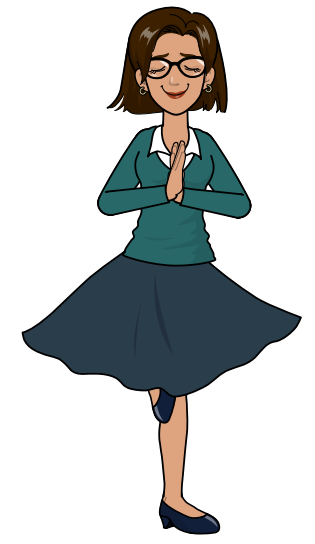 الدراسات الاجتماعية والمواطنة
المادة:
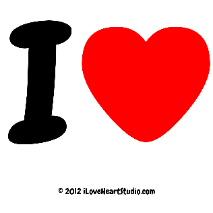 العنوان
المعلمة
الصف
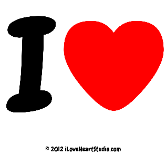 الثاني المتوسط
طبقات الأرض
أ. لُجين عبد الرحمن الحارثي
المخرج
الاستاذ احمد الحوت
الاستاذ احمد الحوت
كاميرا
1441 هـ
التاريخ
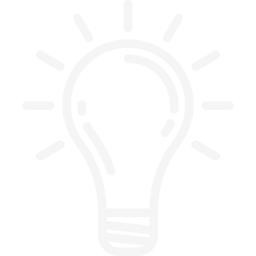 بطاقة:  شاهدي ودوني
الزمن: دقيقة واحدة
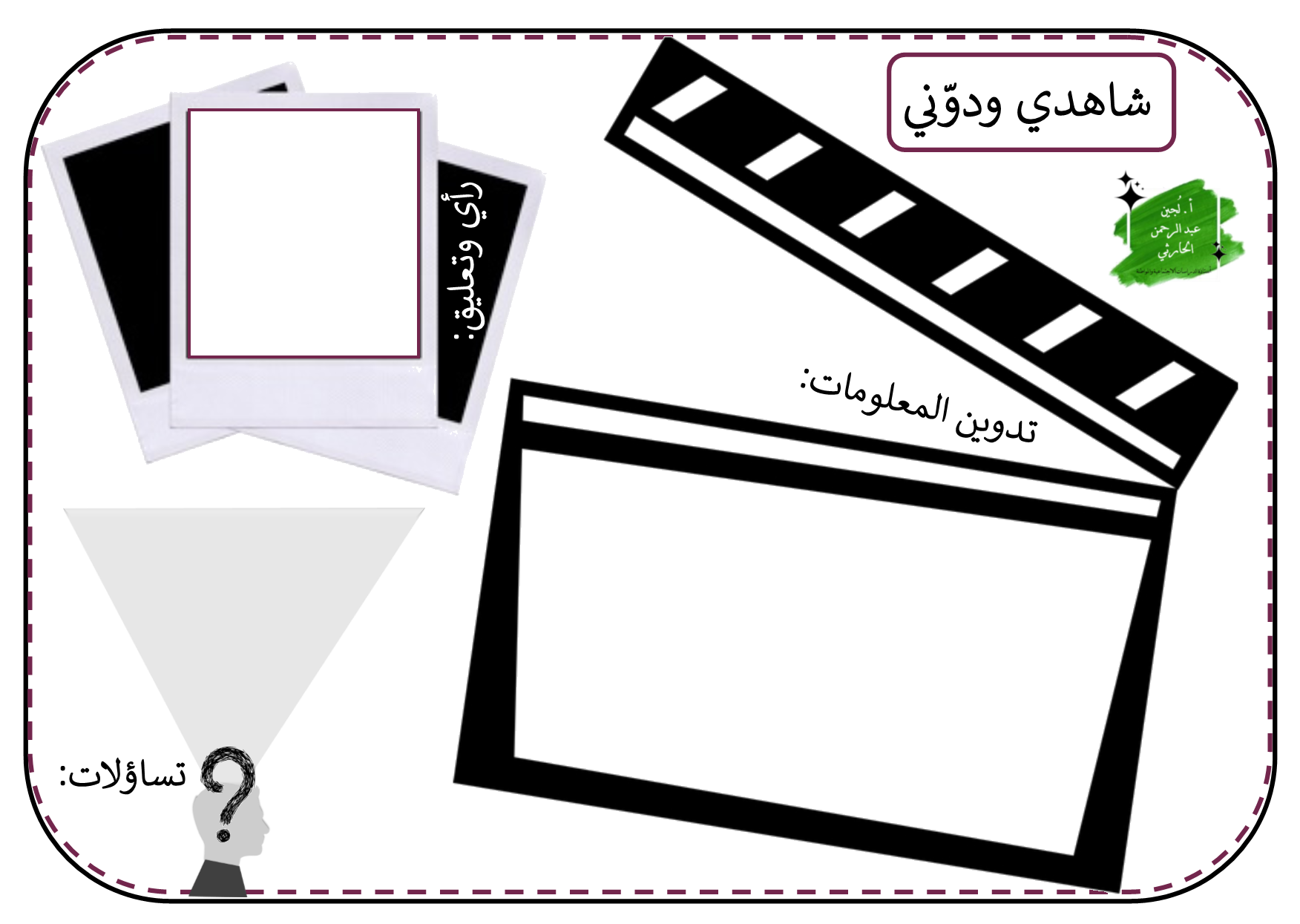 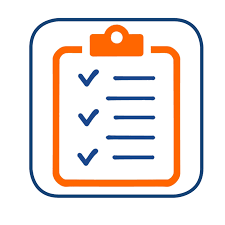 الخطوات:
طبقات الأرض
مقدمة
صخور القشرة الأرضية
التقويم
بعد مشاهدة المقطع السابق، دوني أكبر قدر من الحقائق والأفكار، تساؤلاتكِ إن وجدت بالإضافة إلى رأيكِ وتعليقكِ على ما شاهدته.
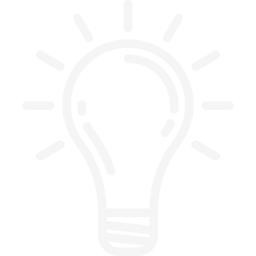 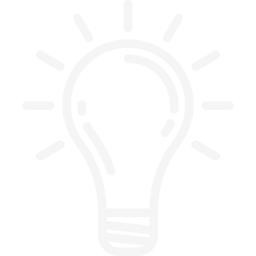 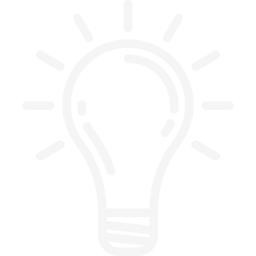 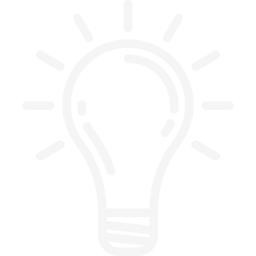 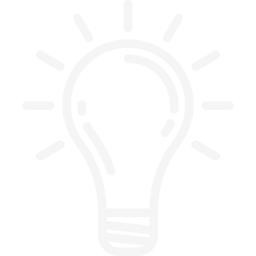 الغلاف الصخري
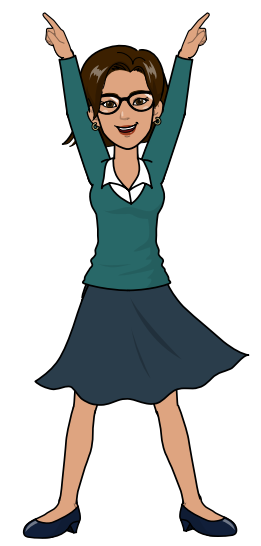 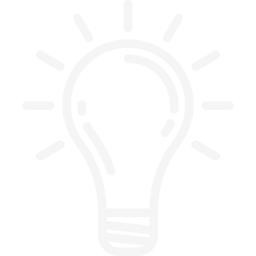 بطاقة:  شاهد ودون
الزمن: دقيقة واحدة
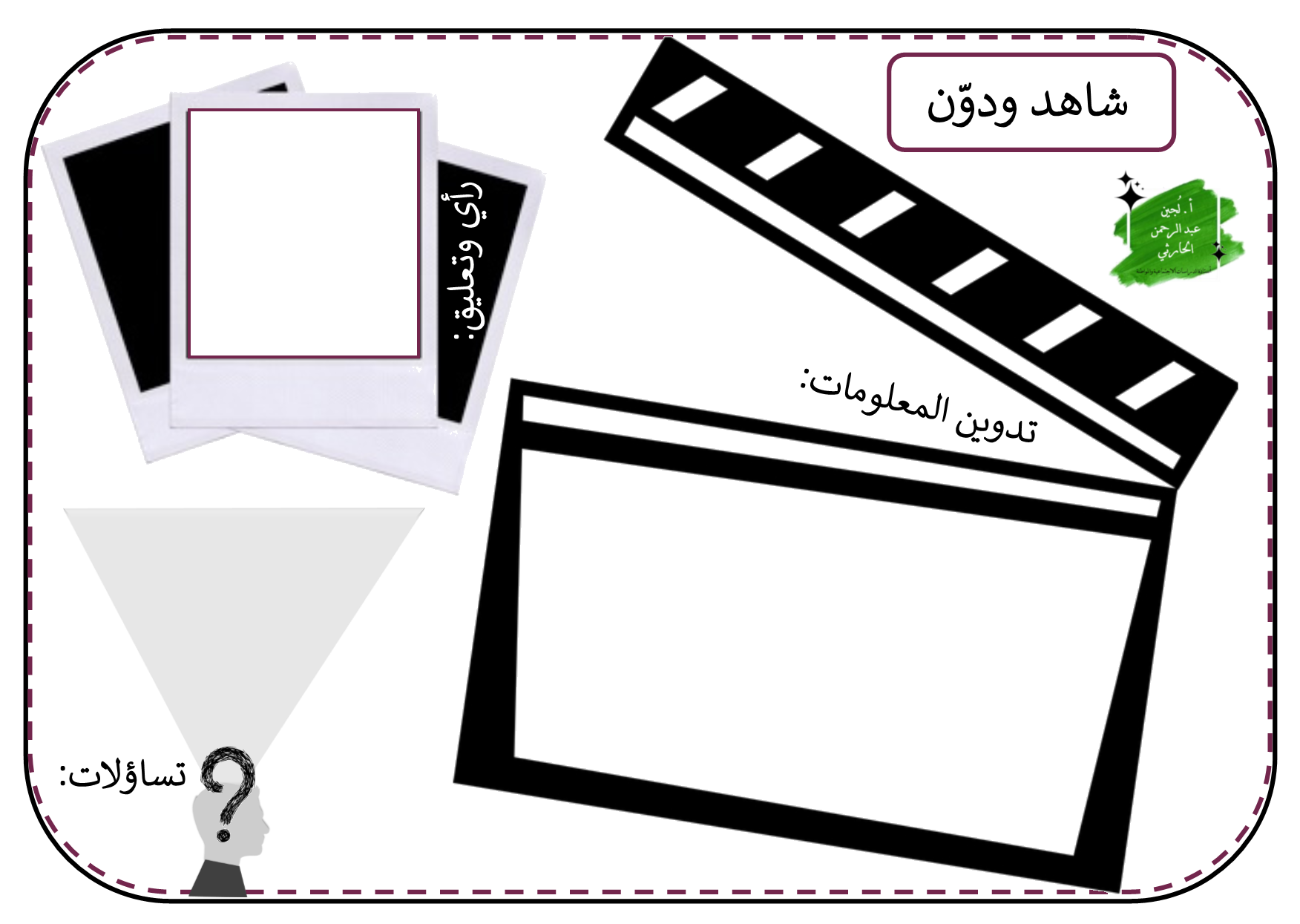 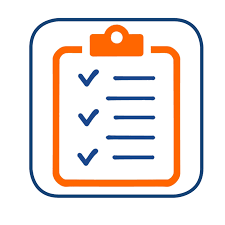 الخطوات:
بعد مشاهدة المقطع السابق، دون أكبر قدر من الحقائق والأفكار، تساؤلاتك إن وجدت بالإضافة إلى رأيك وتعليقك على ما شاهدته.
طبقات الأرض
مقدمة
صخور القشرة الأرضية
التقويم
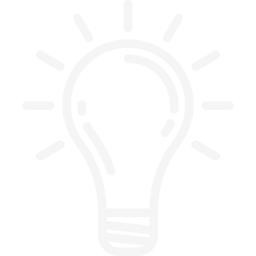 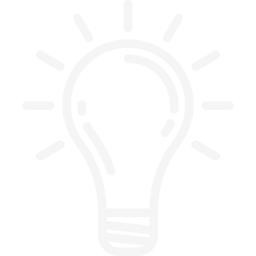 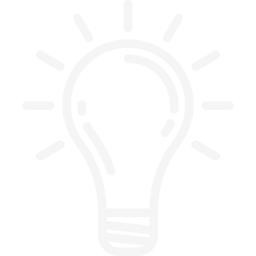 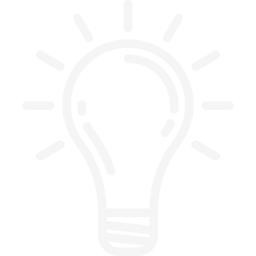 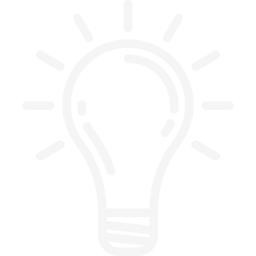 الغلاف الصخري
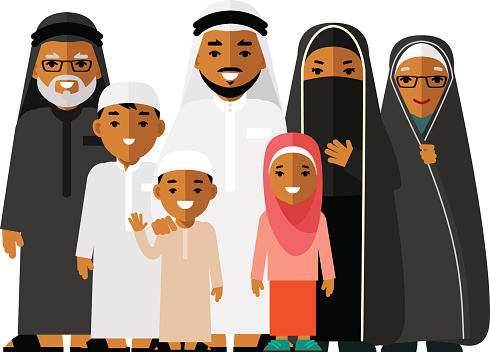 تتكون الأرض من ثلاث طبقات رئيسية :
طبقة الستار
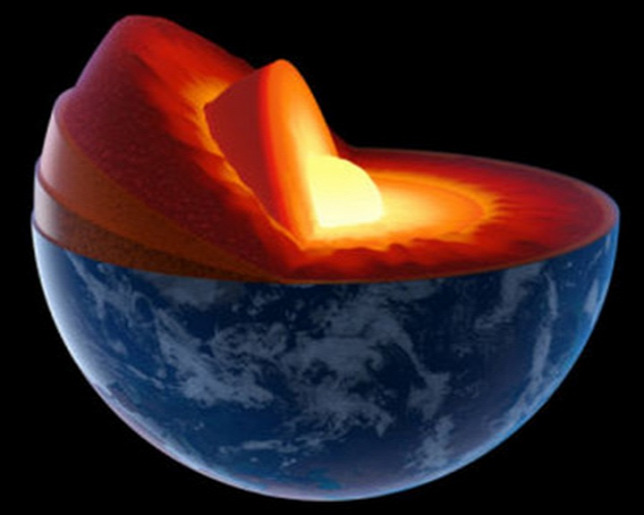 طبقة النواة
مقدمة
صخور القشرة الأرضية
التقويم
طبقات الأرض
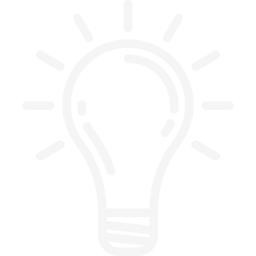 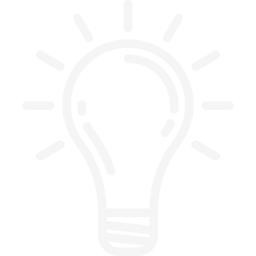 الغلاف الصخري
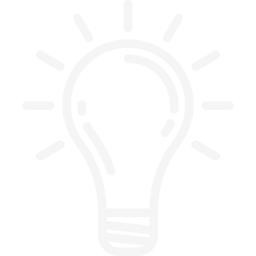 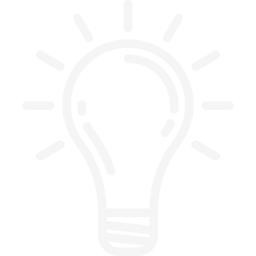 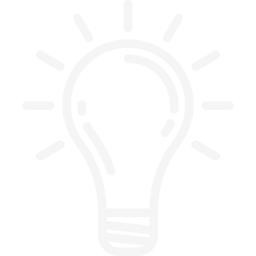 طبقة القشرة الأرضية
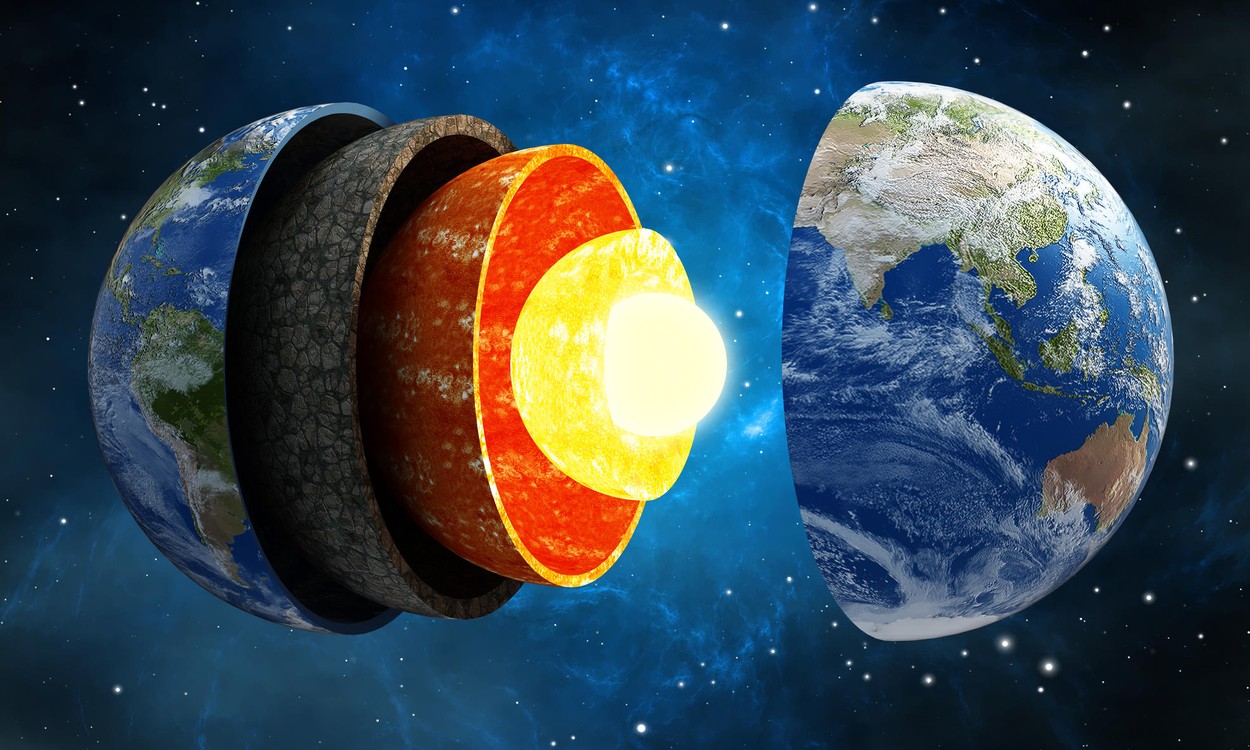 1- طبقة القشرة الأرضية
درجة الحرارة: نحو ۲۲º م
القشرة القارية، السيال:
تبلغ سماكتها ۸ إلى ۷۰ كم.
الحالة: صلبة
التركيب:
مقدمة
صخور القشرة الأرضية
التقويم
طبقات الأرض
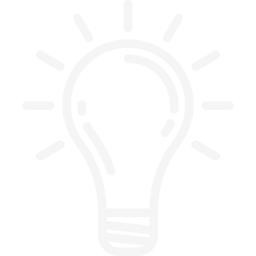 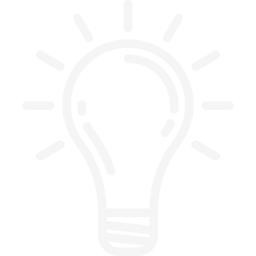 الغلاف الصخري
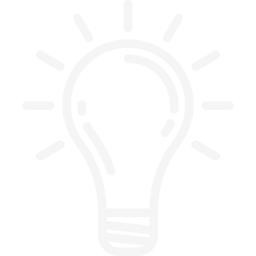 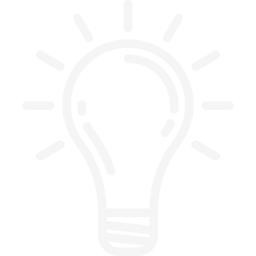 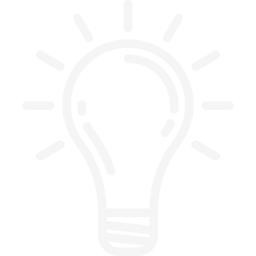 القشرة المحيطية، السيما:
تبلغ سماكتها نحو 8 كم.
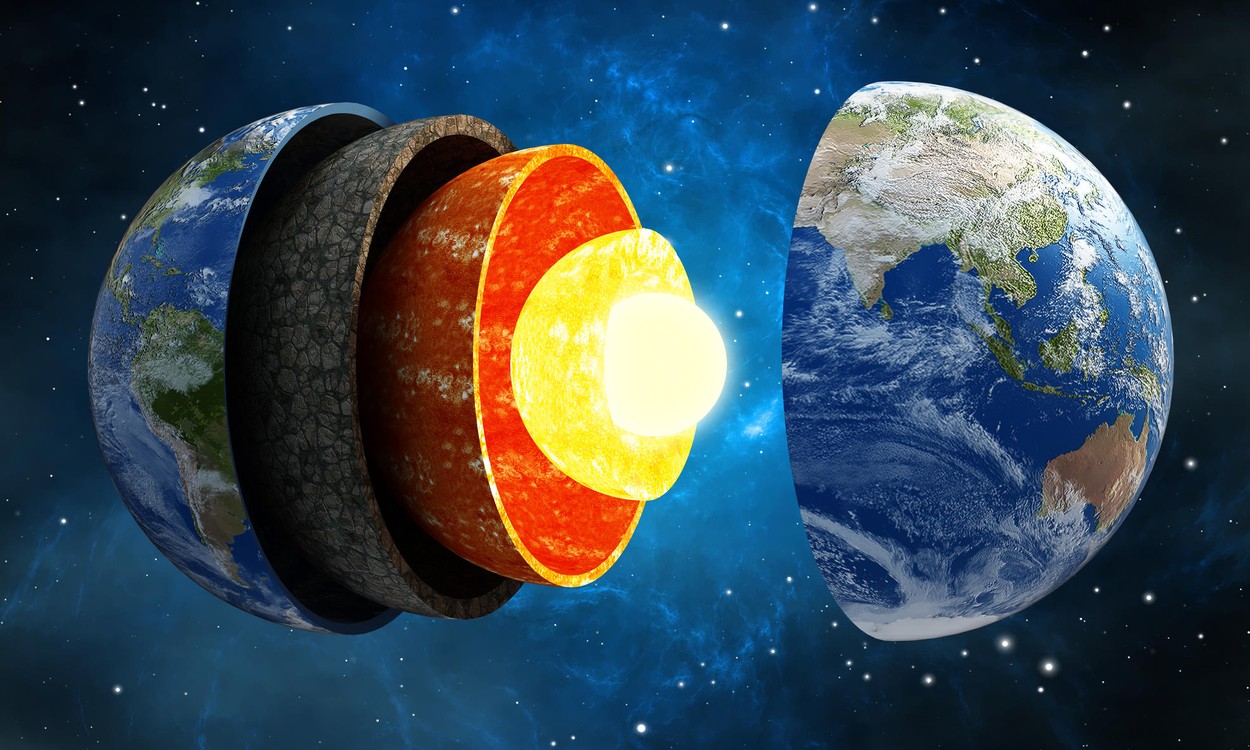 2- طبقة الستار
الوشاح العلوي
درجة الحرارة:
 1400 º م 
إلى 3000 º م
مقدمة
صخور القشرة الأرضية
التقويم
طبقات الأرض
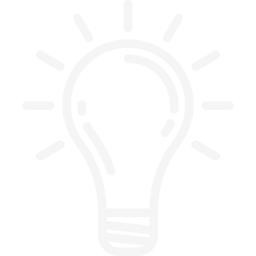 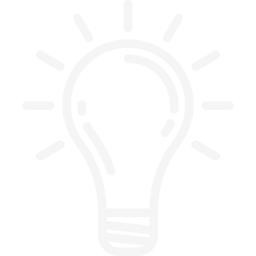 الغلاف الصخري
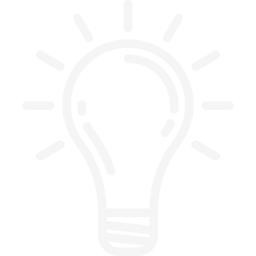 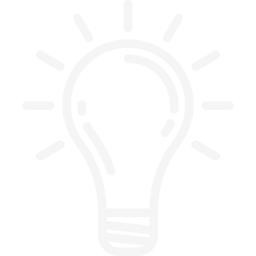 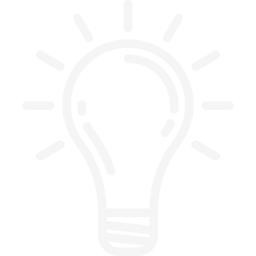 الحالة: سائل، صلب
هذه الطبقة تصل إلى 670 كم تحت سطح الأرض. ويتكون الجزء السفلي من الوشاح العلوي من صخرة صلبة وذائبة (سائلة)، في حين أن الصخور في المنطقة العليا أكثر صلابة؛ لأنها أكثر برودة.
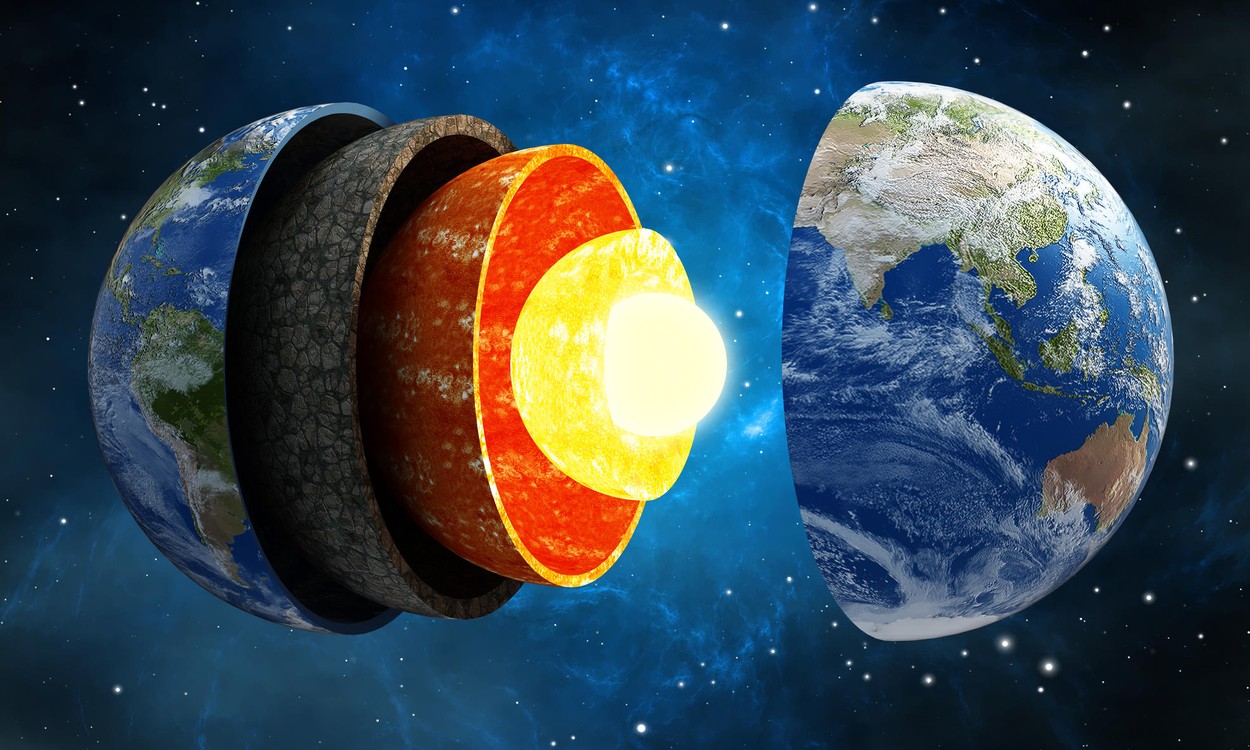 2- طبقة الستار
الوشاح السفلي
درجة الحرارة:
 3000 º م
مقدمة
صخور القشرة الأرضية
التقويم
الحالة: صلبة
طبقات الأرض
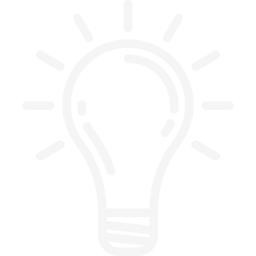 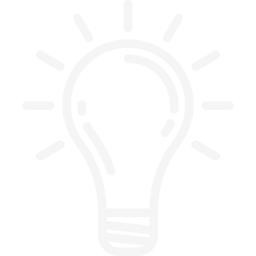 الغلاف الصخري
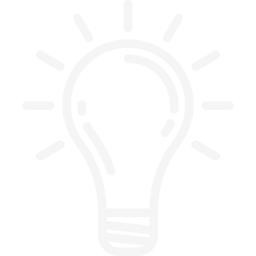 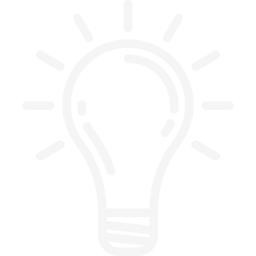 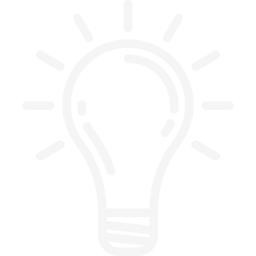 الوشاح السفلي بين 670 كم و 2890 کم تحت السطح، وهو متكون من صخور صلبة، حارة بدرجة كافية للذوبان، لكنها تصلبت بسبب الضغط الذي يدفعها إلى الأسفل.
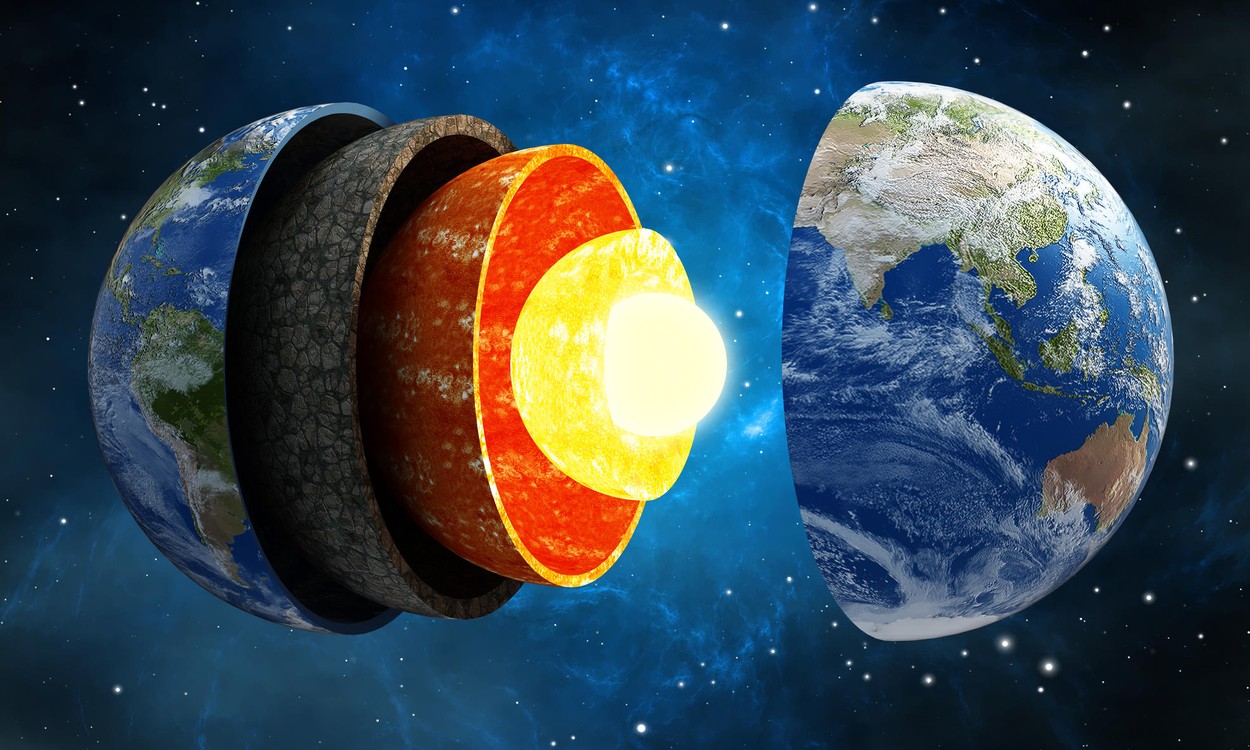 3- طبقة النواة
النواة الخارجية
درجة الحرارة:
 4000 º م 
إلى 6000 º م
مقدمة
صخور القشرة الأرضية
التقويم
طبقات الأرض
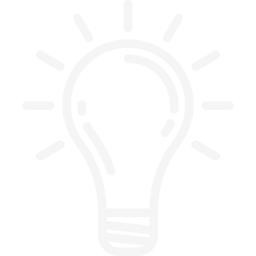 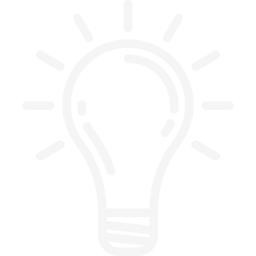 الغلاف الصخري
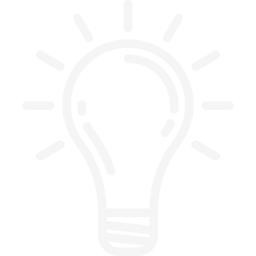 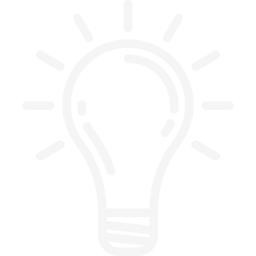 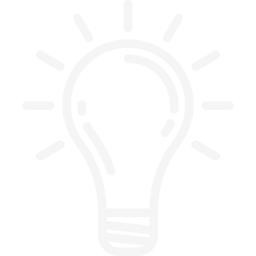 الحالة: سائلة
تتكون من مواد منصهرة بسبب الحرارة الشديدة.
هذه الطبقة السائلة من الحديد والنيكل يبلغ عمقها 5150 كم ويحيط اللب الخارجي بمركز الأرض، وتسبب حركة المعادن المجال المغناطيسي لكوكبنا.
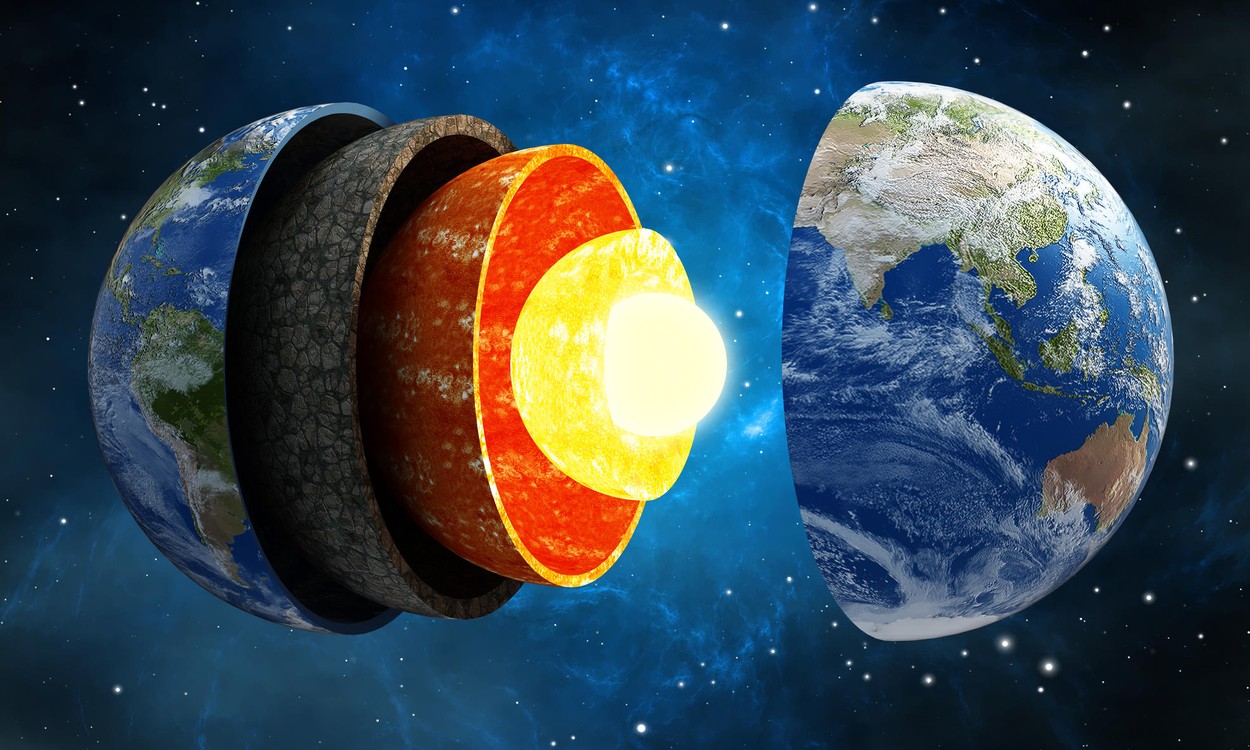 3- طبقة النواة
النواة الداخلية
درجة الحرارة:
 5000 º م 
إلى 6000 º م
مقدمة
صخور القشرة الأرضية
التقويم
طبقات الأرض
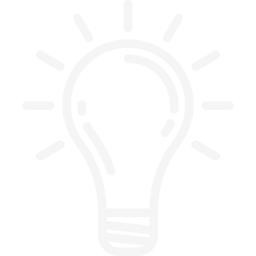 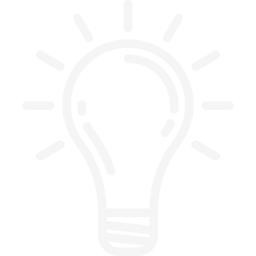 الغلاف الصخري
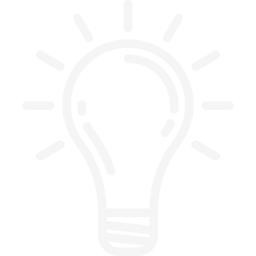 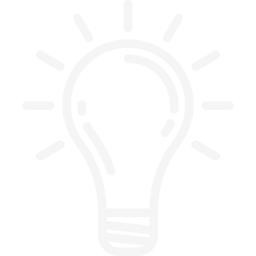 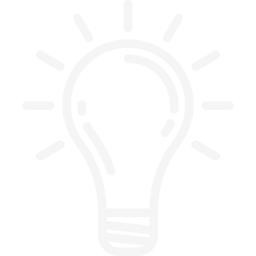 الحالة: صلبة جدًا
الأرض الداخلية تشبه الكرة المعدنية الضخمة حيث يبلغ عرضها 2500 كم تكونت بشكل أساسي من الحديد وهي حارقة بما فيه الكفاية لجعل المعادن تذوب.
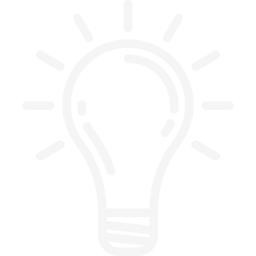 استراتيجية:
الزمن:
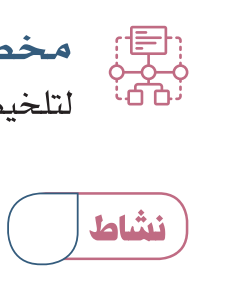 1
التطوع ركيزة اساسية في بناء المجتمعات
صفحة/110
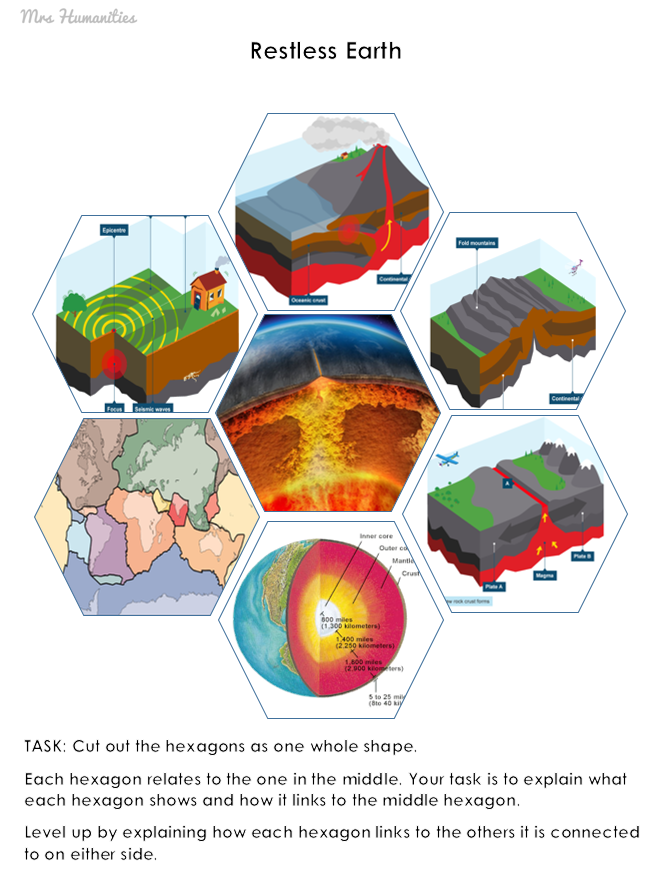 ما العلم الذي يختص بطبقات الأرض؟
علم الأرض (الجيولوجيا).
مقدمة
صخور القشرة الأرضية
التقويم
طبقات الأرض
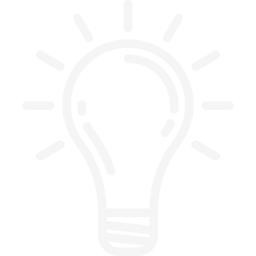 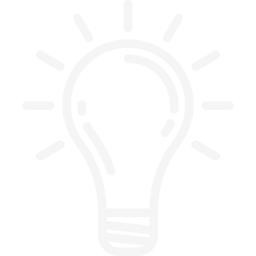 الغلاف الصخري
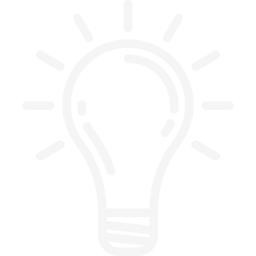 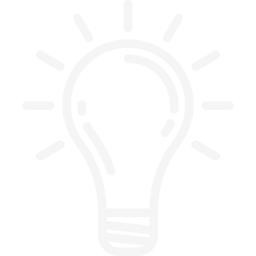 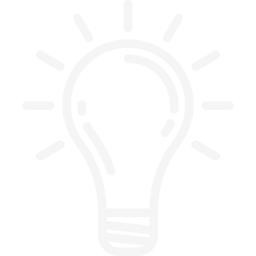 ما المؤسسة الوطنية التي تختص بهذا الموضوع؟
هيئة المساحة الجيولوجية السعودية
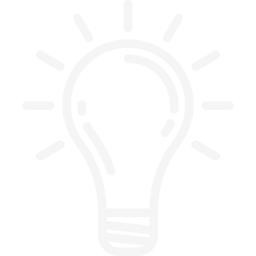 استراتيجية:  الدقيقة الواحدة
الزمن: دقيقة واحدة
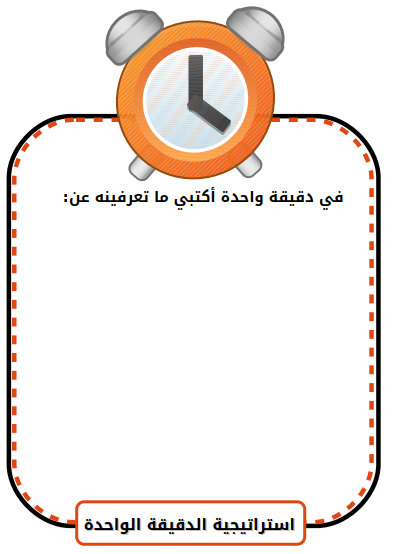 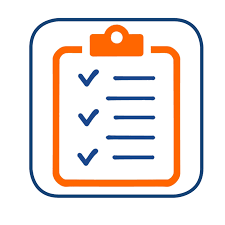 الخطوات:
مقدمة
صخور القشرة الأرضية
التقويم
الغلاف الصخري
طبقات الأرض
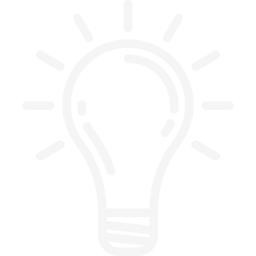 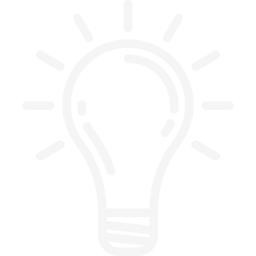 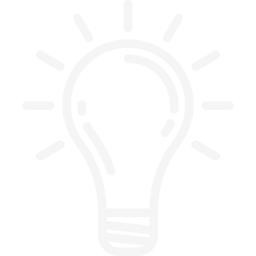 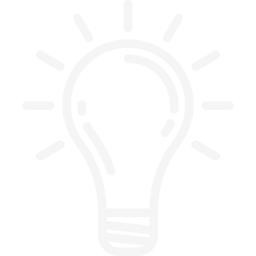 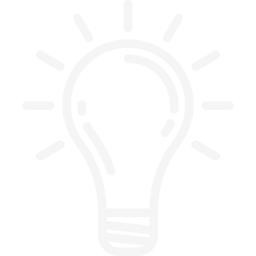 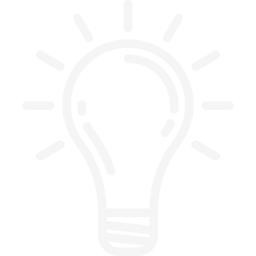 في دقيقة واحدة، اكتبي ما تعرفينه عن الصخور.
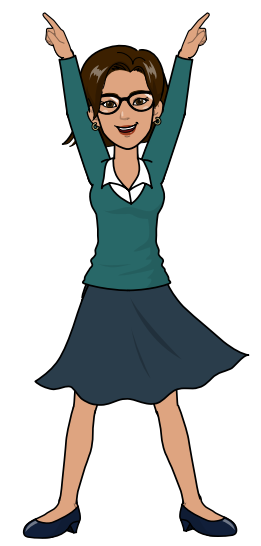 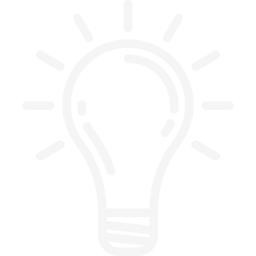 استراتيجية:  الدقيقة الواحدة
الزمن: دقيقة واحدة
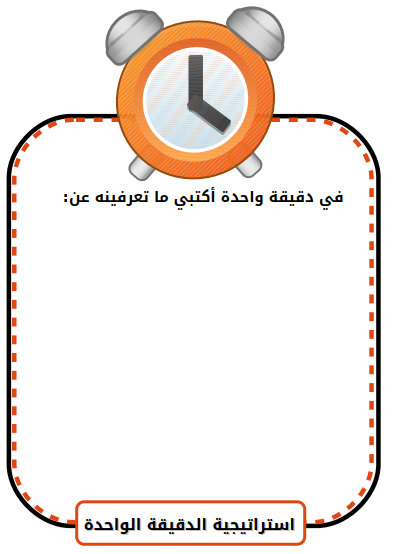 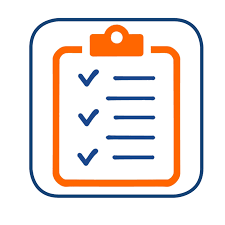 الخطوات:
مقدمة
صخور القشرة الأرضية
التقويم
الغلاف الصخري
طبقات الأرض
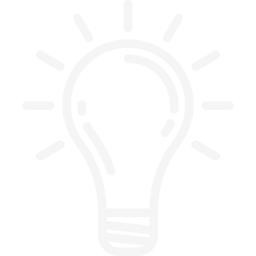 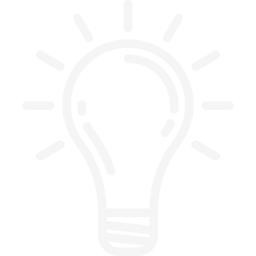 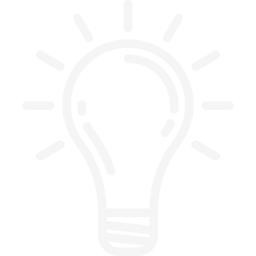 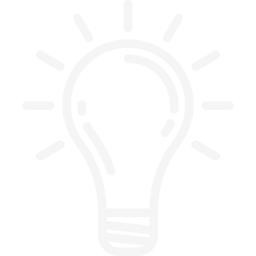 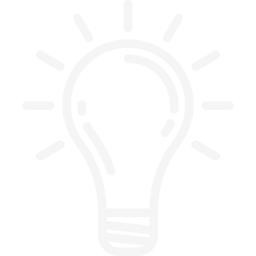 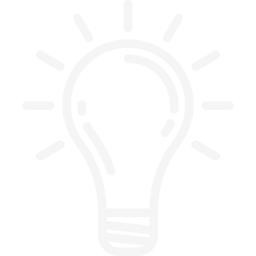 في دقيقة واحدة، اكتب ما تعرفه عن الصخور.
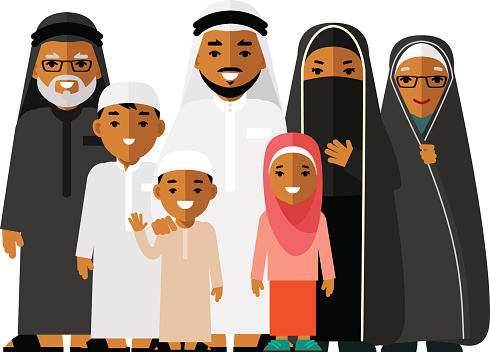 صخور القشرة الأرضية
الصخور: مركب ينشأ من اندماج مجموعة من المعادن.
مقدمة
صخور القشرة الأرضية
التقويم
الغلاف الصخري
طبقات الأرض
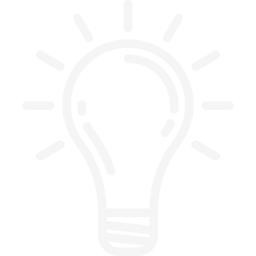 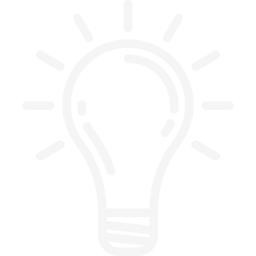 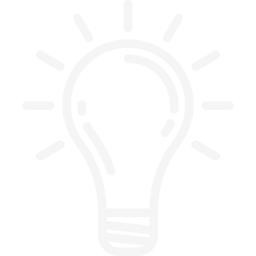 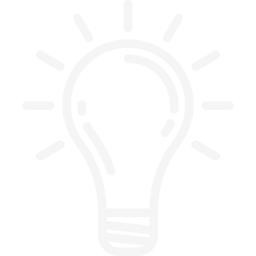 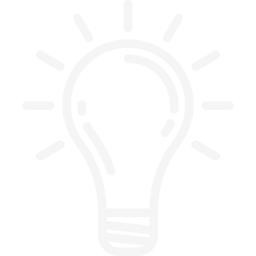 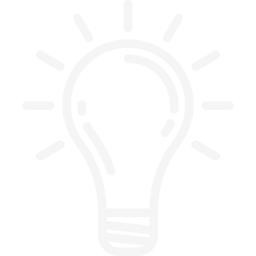 وتتكون القشرة الأرضية من الصخور الآتية:
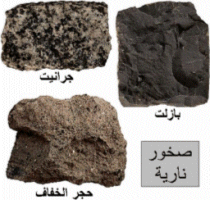 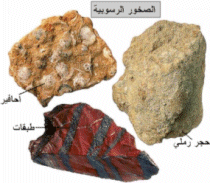 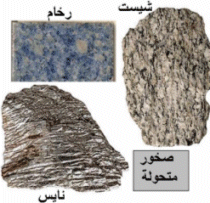 صخور القشرة الأرضية
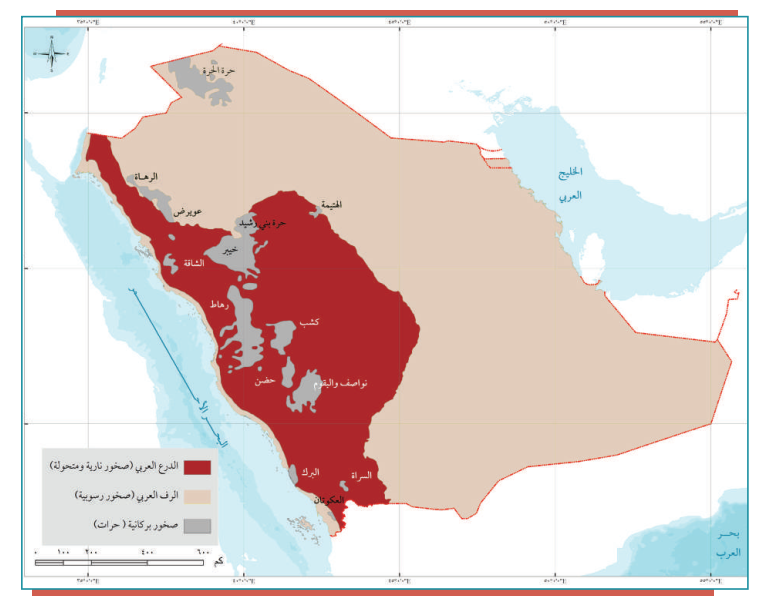 مقدمة
صخور القشرة الأرضية
التقويم
الغلاف الصخري
طبقات الأرض
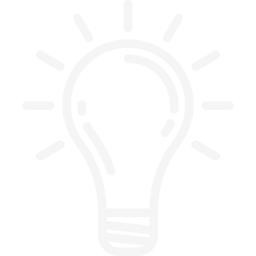 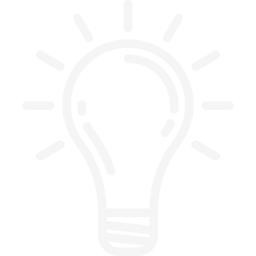 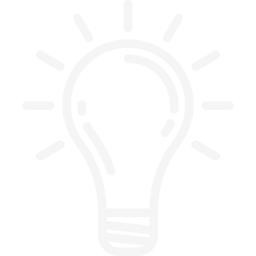 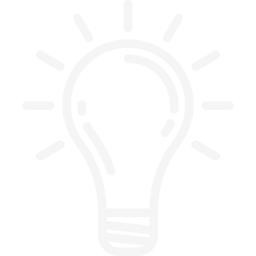 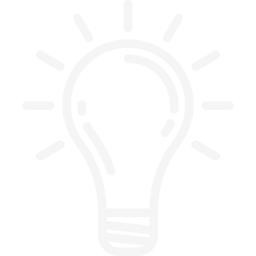 لنشاهد مقطعًا هادفًا
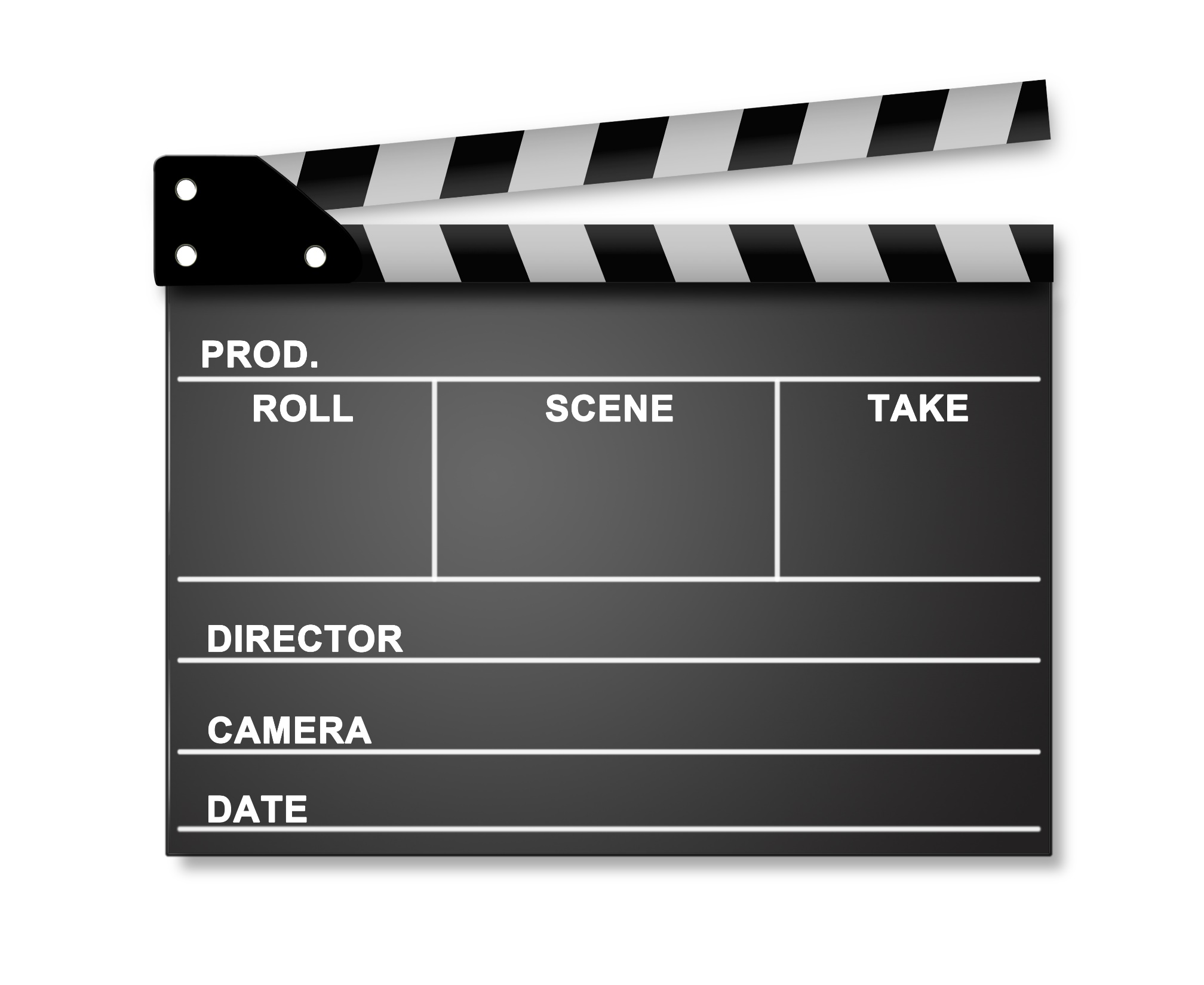 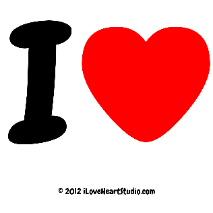 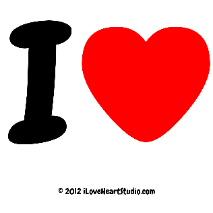 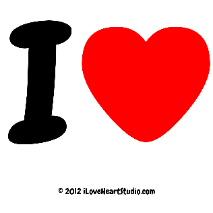 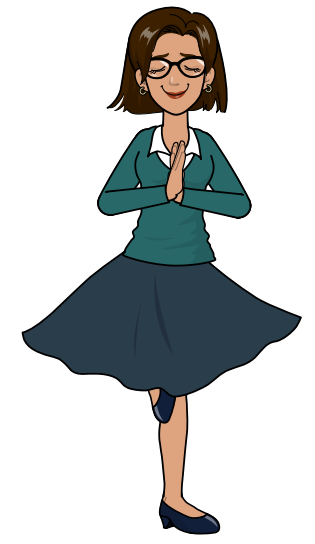 الدراسات الاجتماعية والمواطنة
المادة:
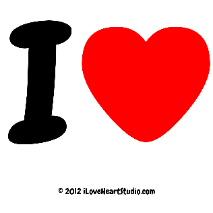 العنوان
المعلمة
الصف
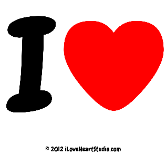 الثاني المتوسط
الصخور النارية
أ. لُجين عبد الرحمن الحارثي
المخرج
المعرفة قوة
يوتيوب
كاميرا
1441 هـ
التاريخ
صخور القشرة الأرضية
الصخور النارية
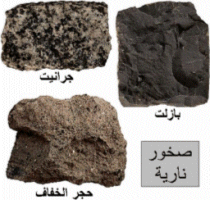 مقدمة
صخور القشرة الأرضية
التقويم
الغلاف الصخري
طبقات الأرض
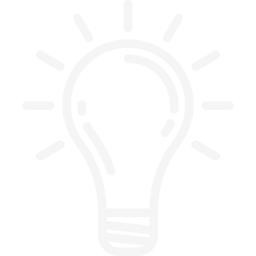 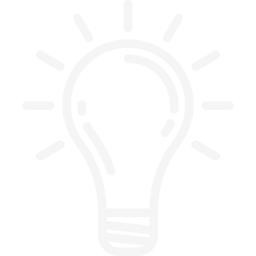 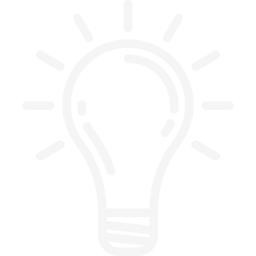 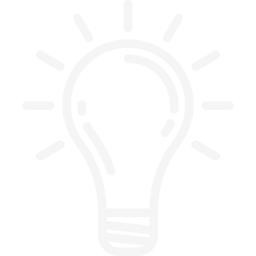 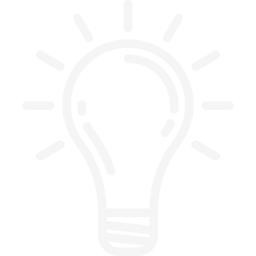 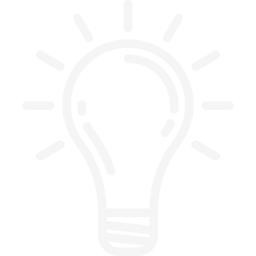 هي صخور منصهرة اندفعت من باطن الأرض ثم تصلبت وتتكون من بلورات المعادن وهي: عديمة المسام تكون في كتل كبيرة وتوجد في المملكة العربية السعودية في الدرع العربي .
صخور القشرة الأرضية
الصخور النارية
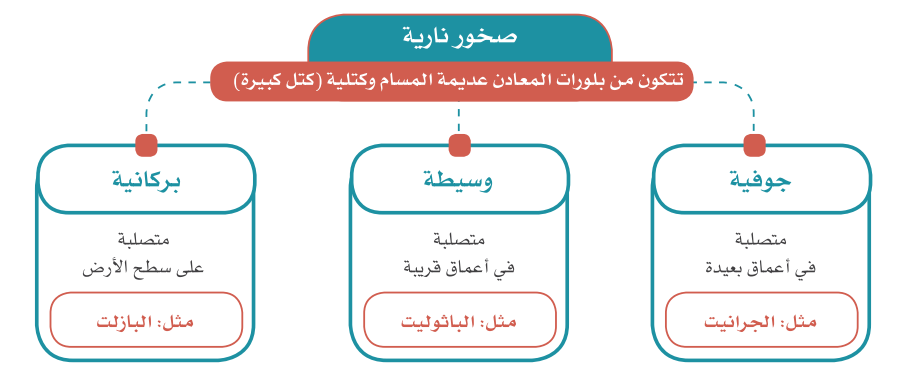 مقدمة
صخور القشرة الأرضية
التقويم
الغلاف الصخري
طبقات الأرض
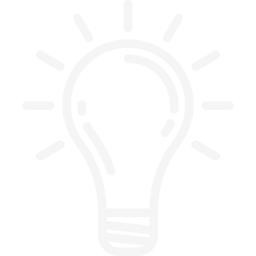 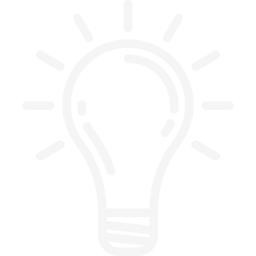 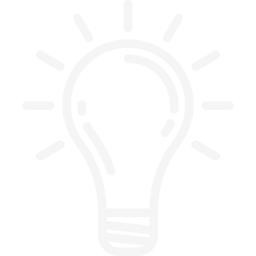 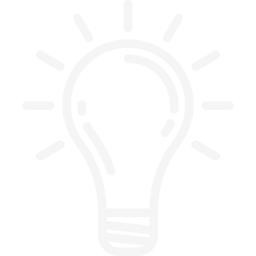 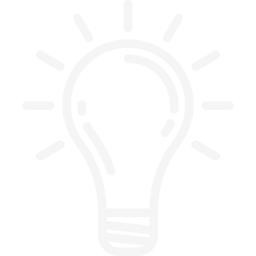 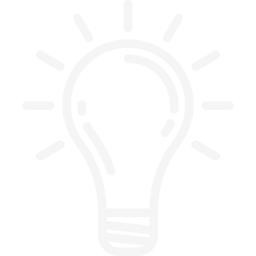 لنشاهد مقطعًا هادفًا
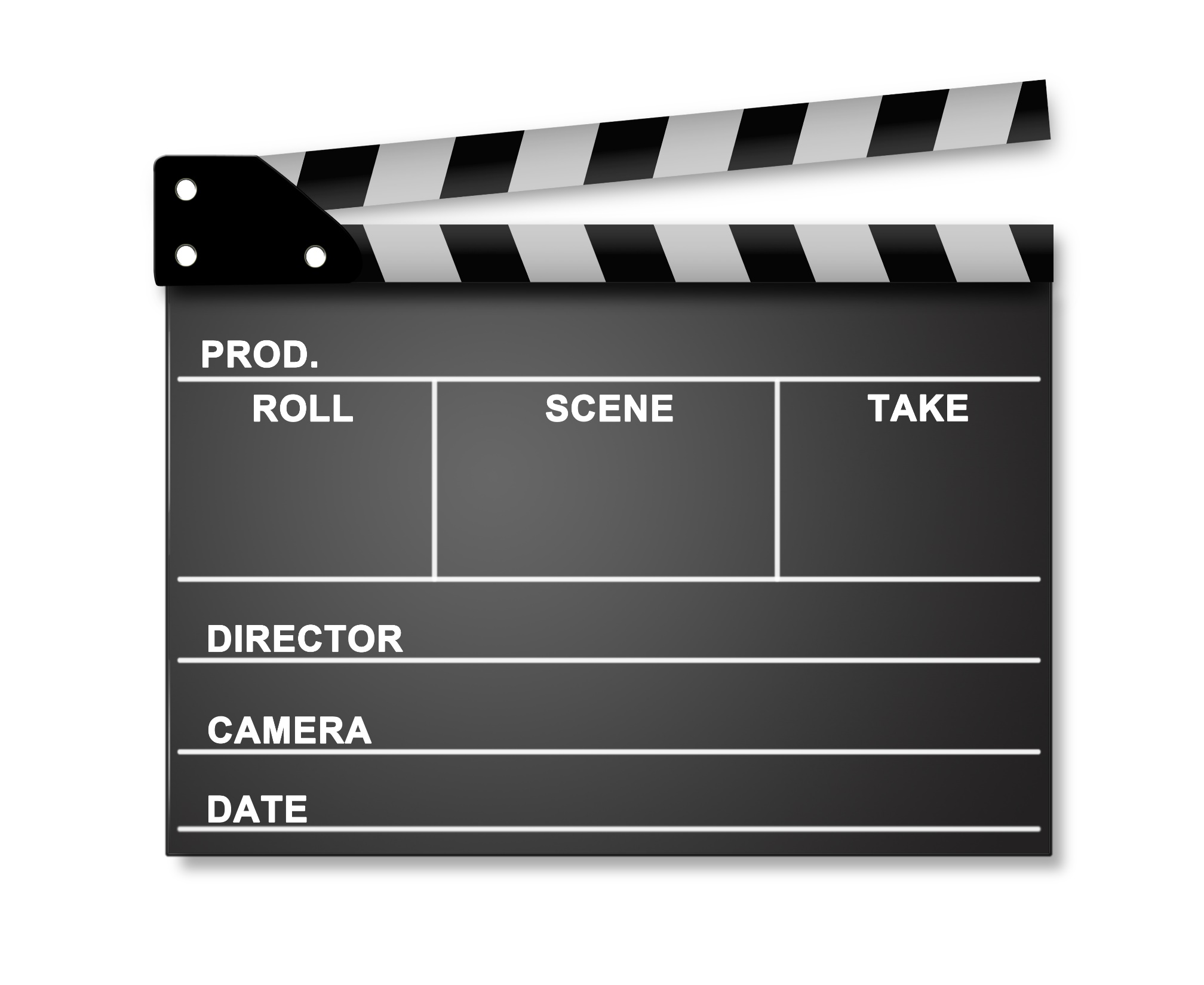 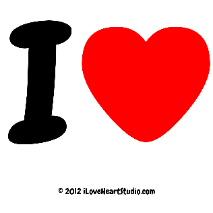 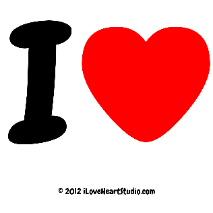 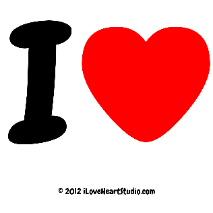 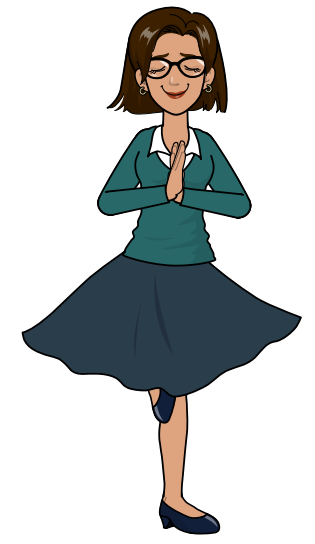 الدراسات الاجتماعية والمواطنة
المادة:
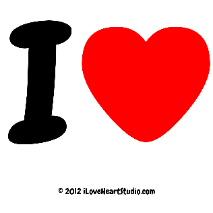 العنوان
المعلمة
الصف
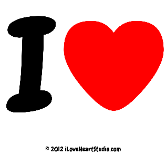 الثاني المتوسط
الصخور الرسوبية
أ. لُجين عبد الرحمن الحارثي
المخرج
المعرفة قوة
يوتيوب
كاميرا
1441 هـ
التاريخ
صخور القشرة الأرضية
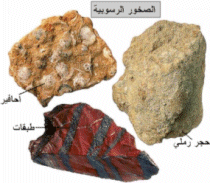 الصخور الرسوبية
مقدمة
صخور القشرة الأرضية
التقويم
الغلاف الصخري
طبقات الأرض
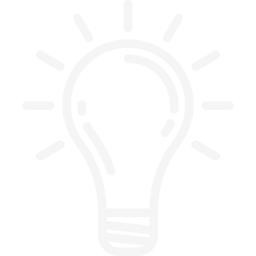 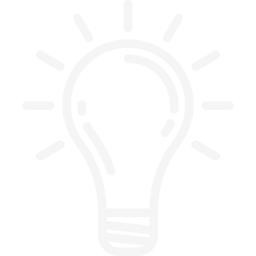 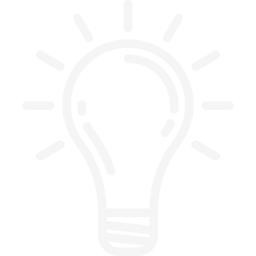 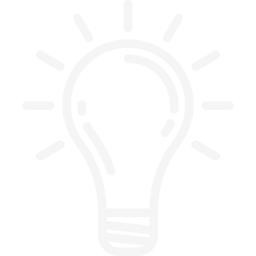 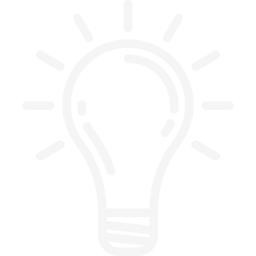 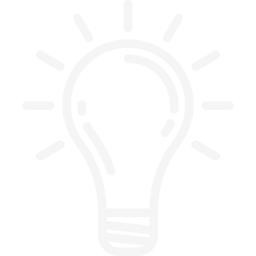 هي صخور طبقية ذات مسام، تكونت من التحام رواسب الصخور بفعل عمليات التجوية.
صخور القشرة الأرضية
الصخور الرسوبية
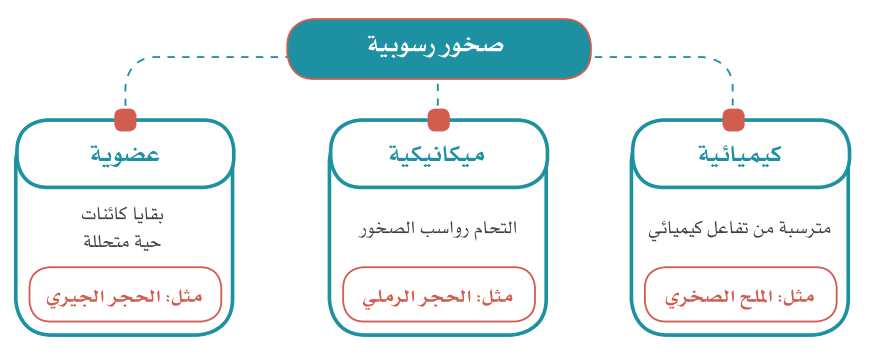 مقدمة
صخور القشرة الأرضية
التقويم
الغلاف الصخري
طبقات الأرض
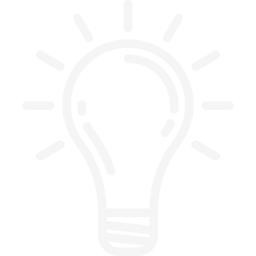 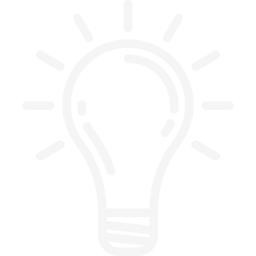 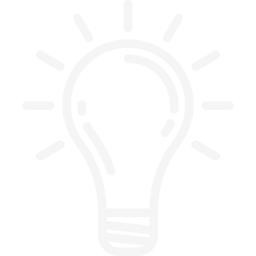 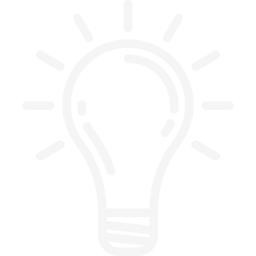 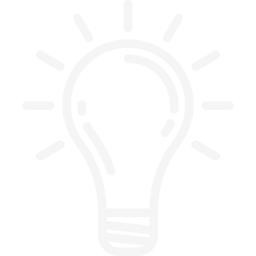 لنشاهد مقطعًا هادفًا
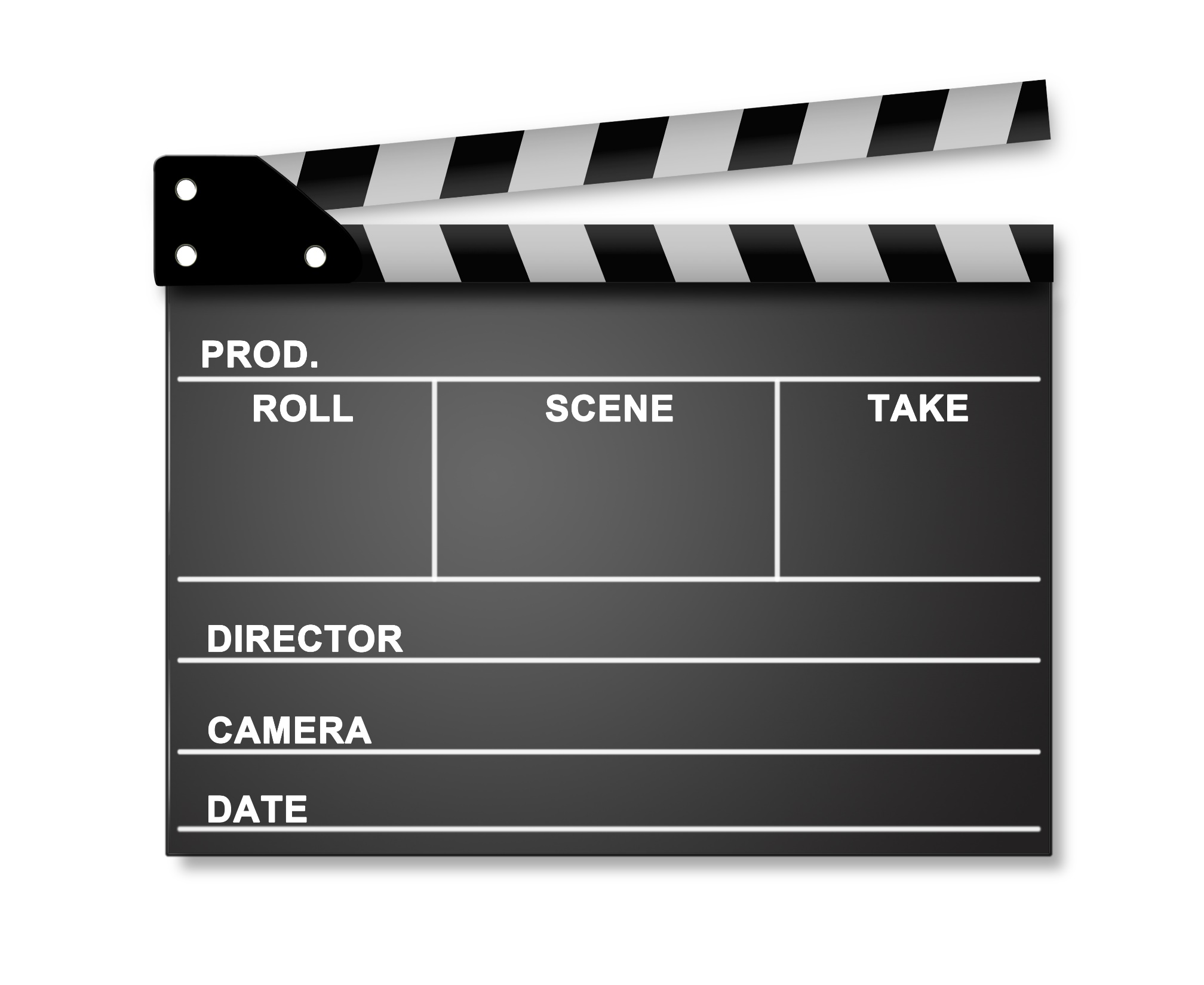 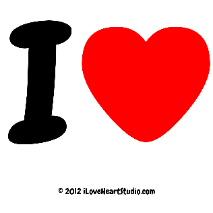 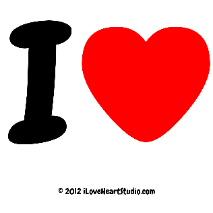 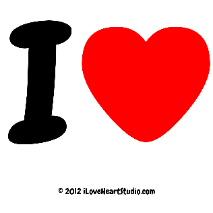 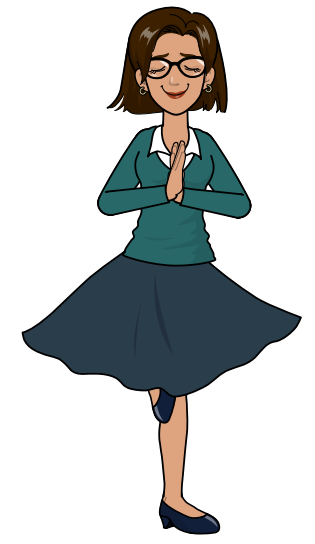 الدراسات الاجتماعية والمواطنة
المادة:
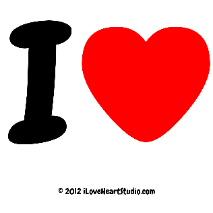 العنوان
المعلمة
الصف
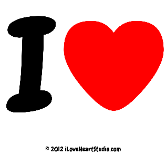 الثاني المتوسط
الصخور المتحولة
أ. لُجين عبد الرحمن الحارثي
المخرج
المعرفة قوة
يوتيوب
كاميرا
1441 هـ
التاريخ
صخور القشرة الأرضية
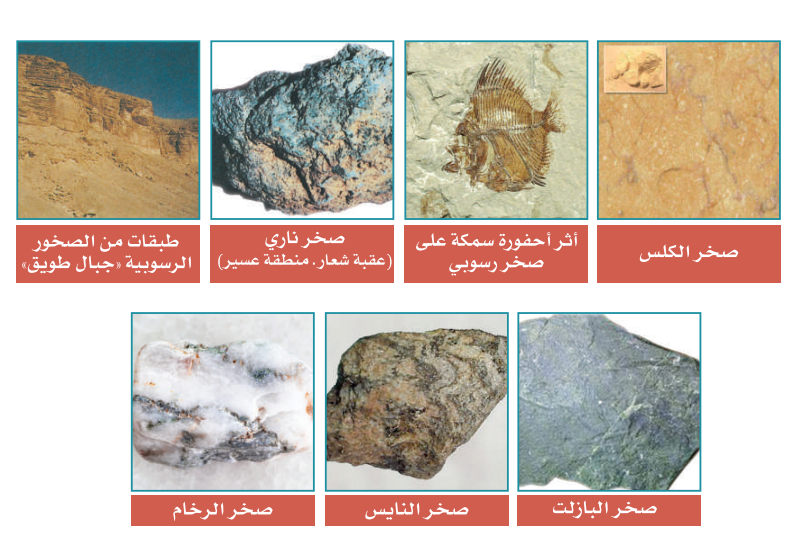 الصخور المتحولة
مقدمة
صخور القشرة الأرضية
التقويم
الغلاف الصخري
طبقات الأرض
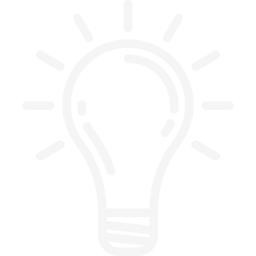 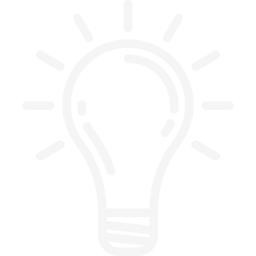 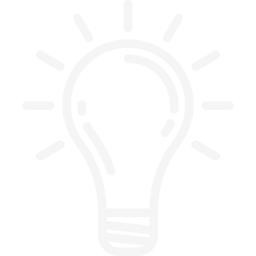 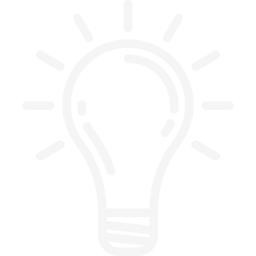 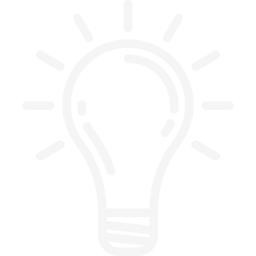 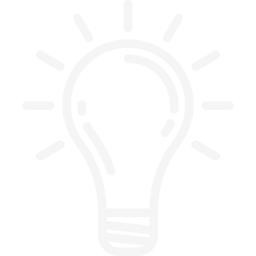 هي صخور تحولت عن أصلها الرسوبي أو الناري  بفعل الحرارة والضغط مثل:
 حجر الرخام المتحول – وصخر النايس -  وصخر الكلس.
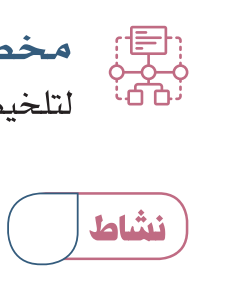 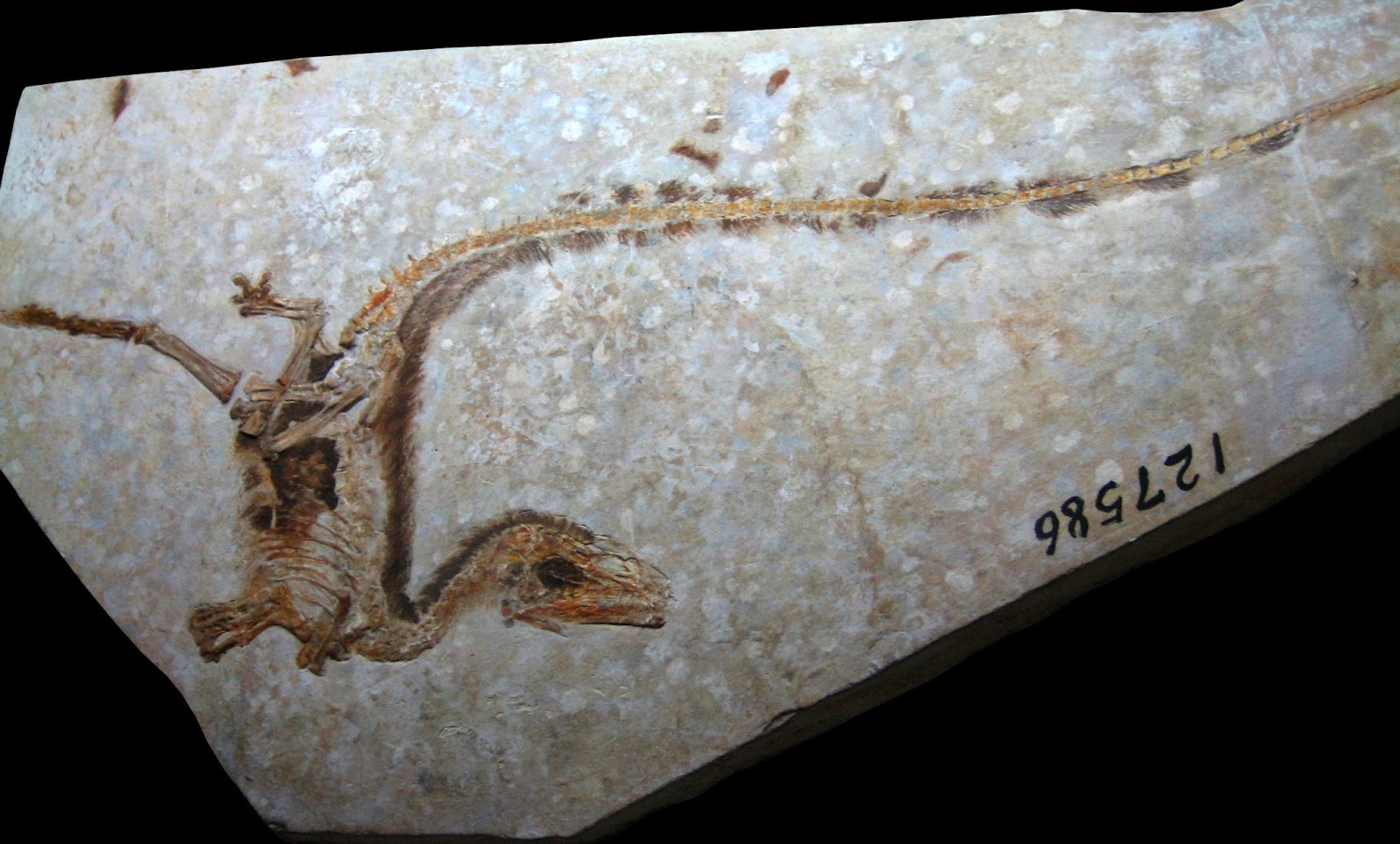 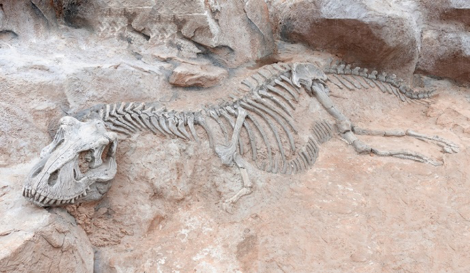 2
صفحة/113
ما الأحافير؟
الأحفورة أثر أو بقايا نبات أو حيوان كان يعيش منذ آلاف أو ملايين السنين. 
بعض هذه الأحافير أوراق نبات أو أصداف أو هياكل، كانت قد حُفظت بعد موت النبات أو الحيوان. 
وبعضها الآخر آثار ومسارات أقدام نتجت عن الحيوانات المتنقلة.
مقدمة
صخور القشرة الأرضية
التقويم
الغلاف الصخري
طبقات الأرض
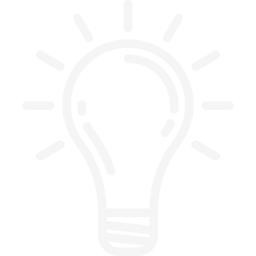 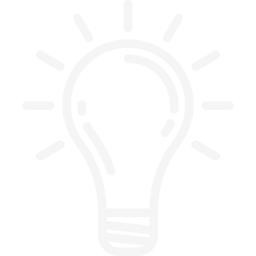 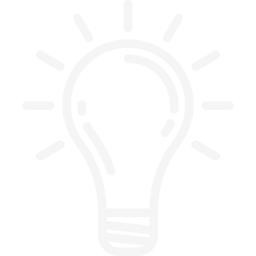 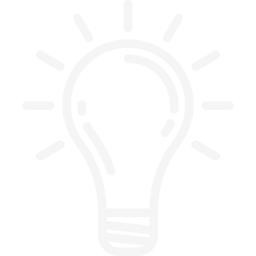 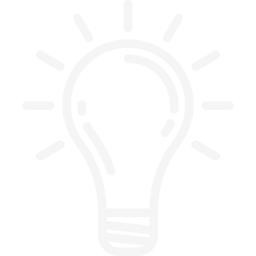 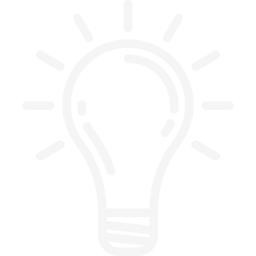 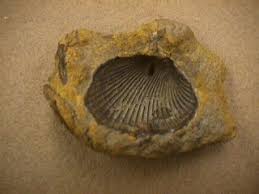 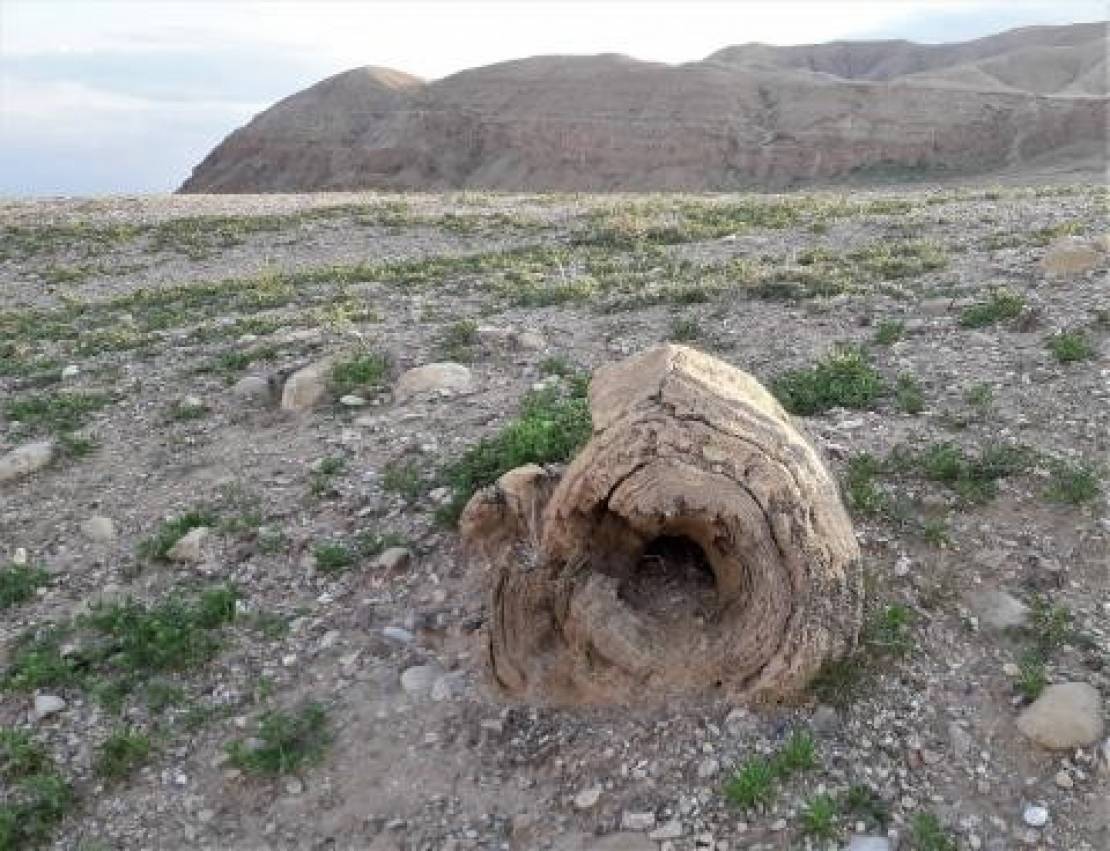 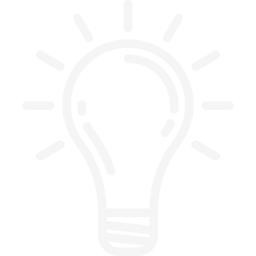 استراتيجية:  التعلم الذاتي 
الزمن: 3 دقائق
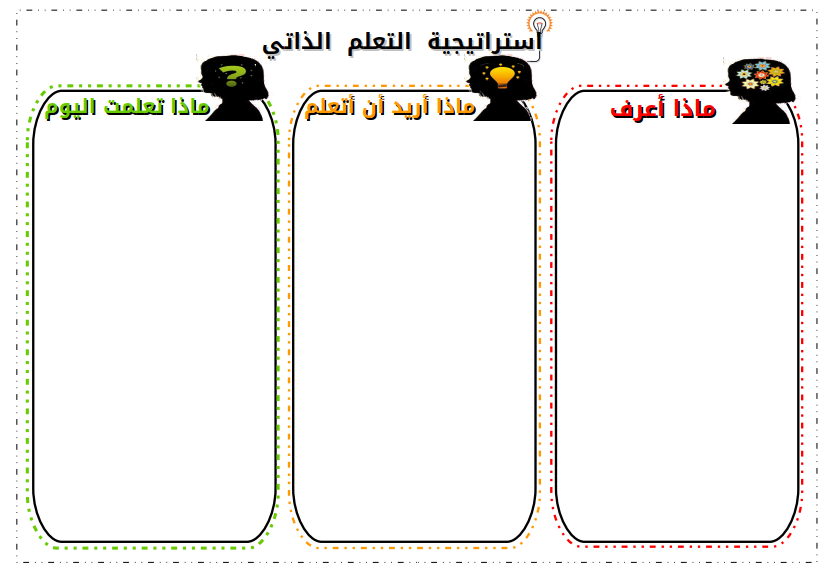 الغلاف الصخري
مقدمة
طبقات الأرض
التقويم
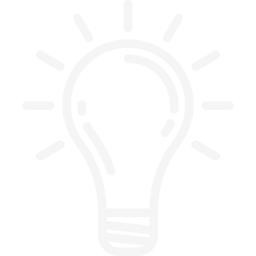 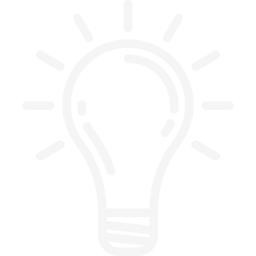 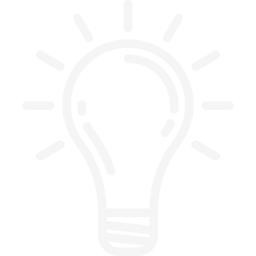 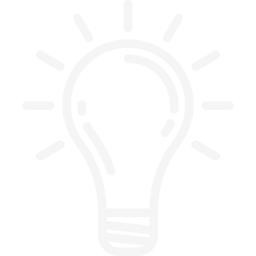 صخور القشرة الأرضية
الغلاف الصخري
مقدمة
طبقات الأرض
التقويم
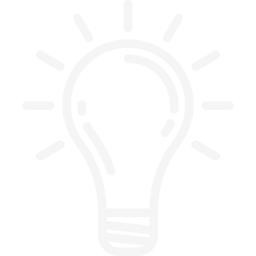 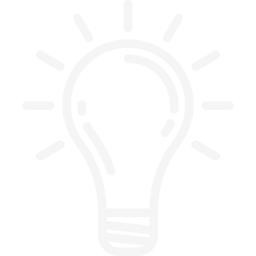 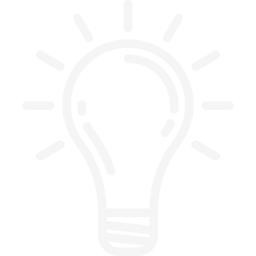 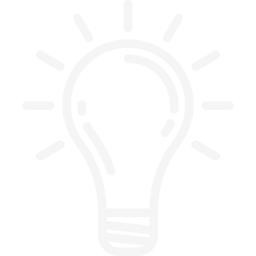 صخور القشرة الأرضية
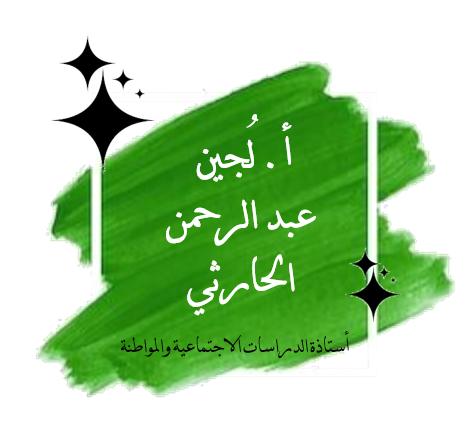 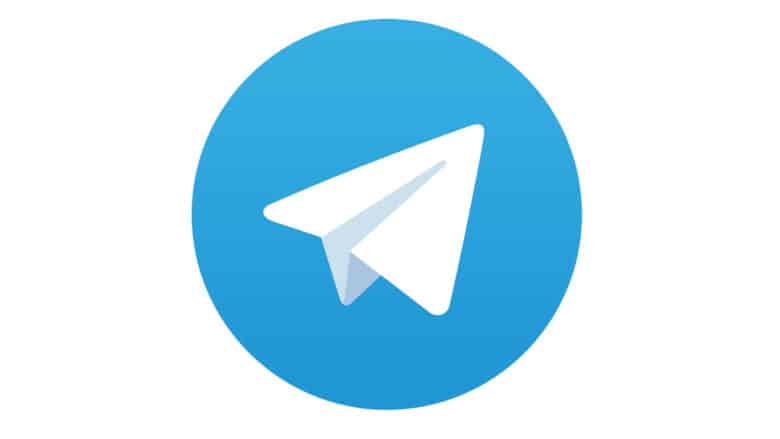 جميع الحقوق محفوظة، يسمح بتعديل العمل لغرض تعليمي شخصي فقط.
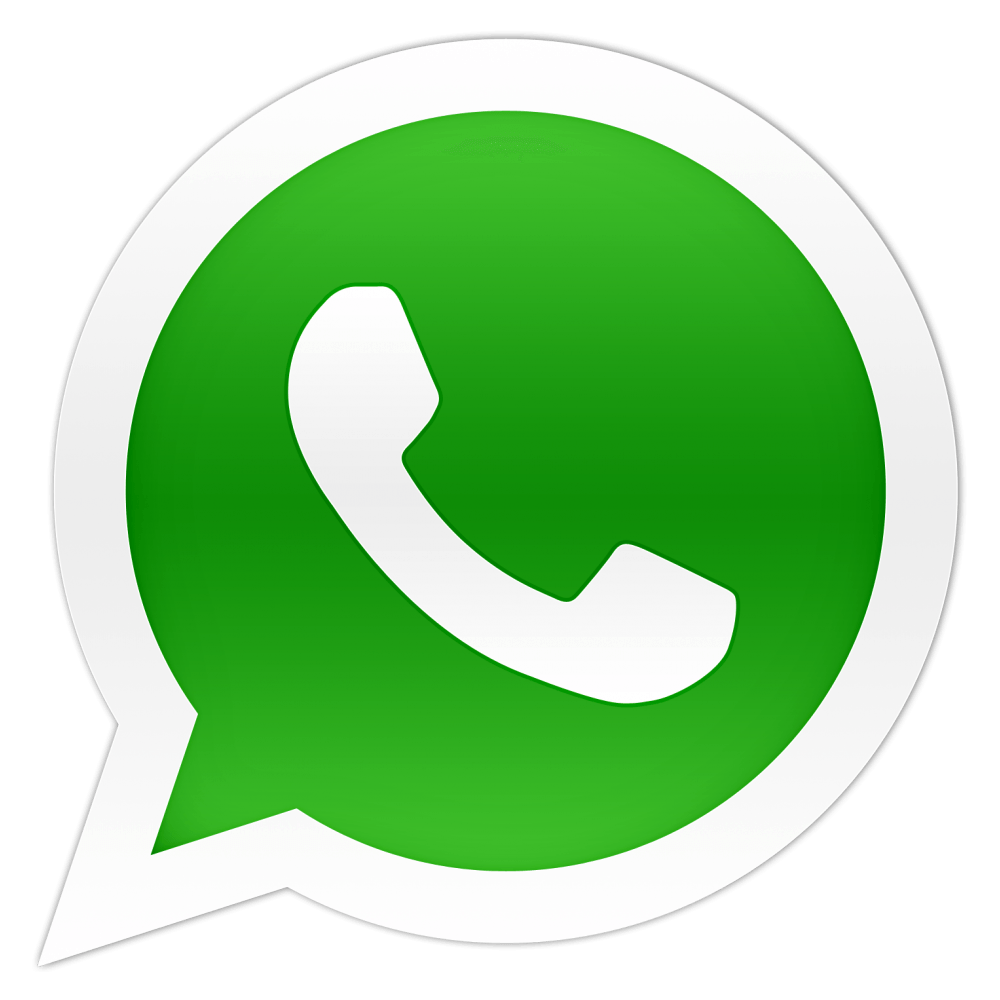 +966 566525005
https://t.me/socialstudiesppt